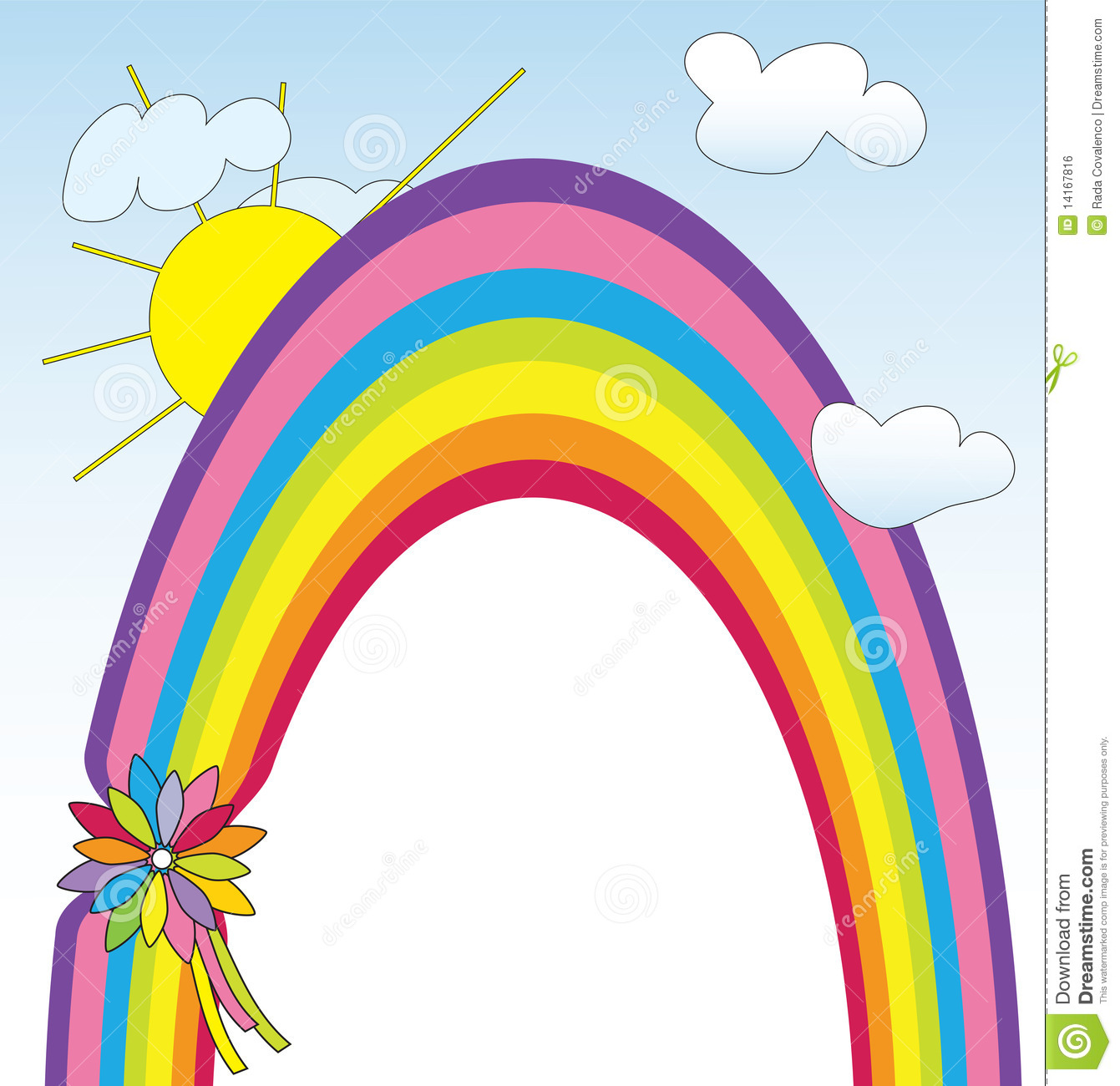 Підсумок роботи
учнівської самоврядівної організації 
«Веселкова країна»
ЗОШ №37
Кіровоградської міської ради
Кіровоградської області
2019-2020 н.р.
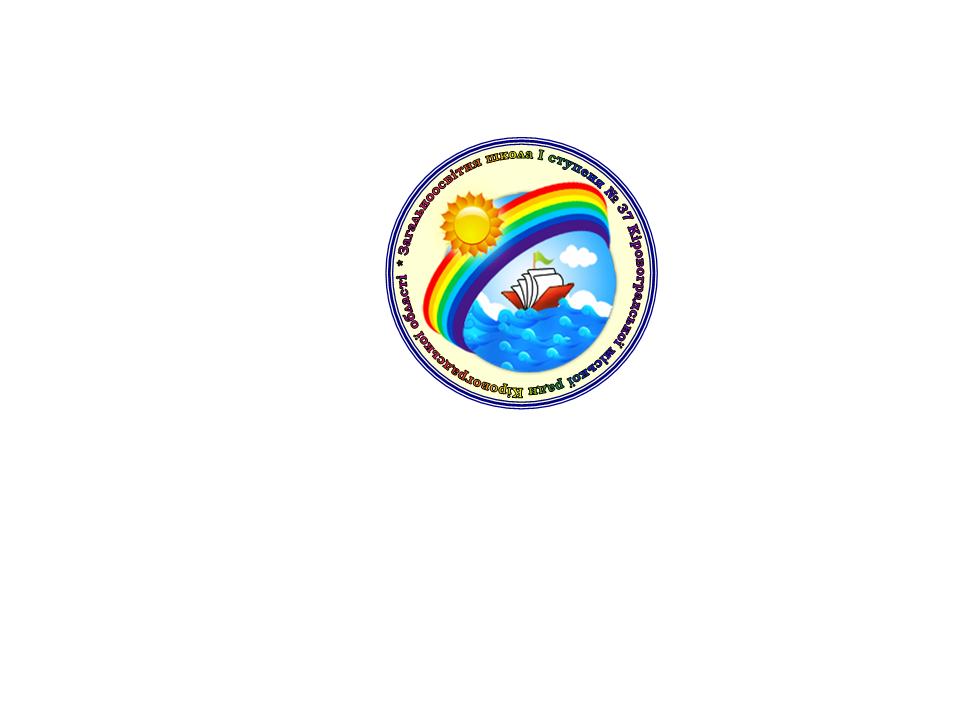 Основа виховної роботи школи – місячники “Подорожі Веселковою країною”
Протягом навчального року всі школярі мандрують «Веселковою країною», приймаючи участь у КТС та проектних дослідженнях загальношкільного навчально - виховного проекту 
«Україна – моя Батьківщина».
Основа виховної роботи  школи – місячники «Подорожі Веселковою країною»КАРТА ПОДОРОЖІ
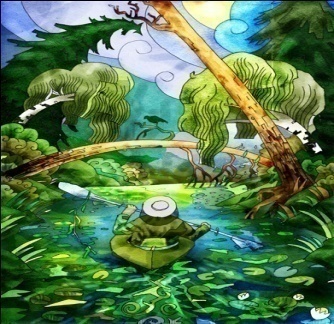 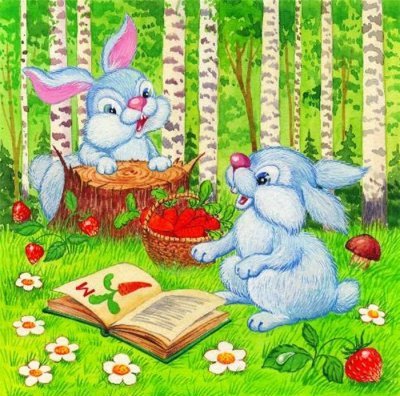 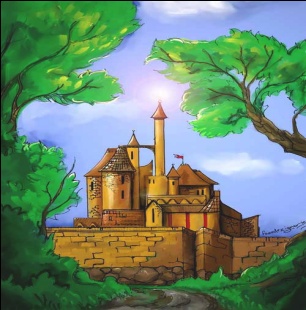 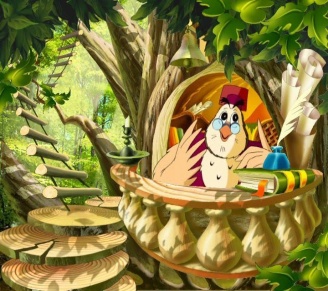 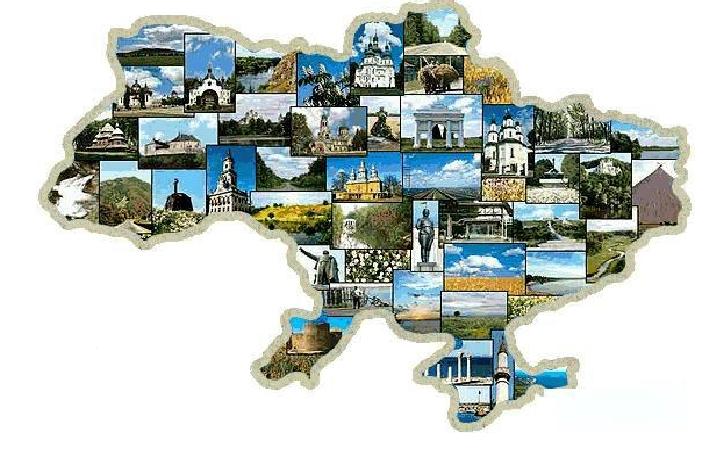 Жовтень
“Ріка знань”
Грудень
“Царство законів і прав”
Листопад
“Джерело народної мудрості”
Вересень
“Галявина живого і прекрасного”
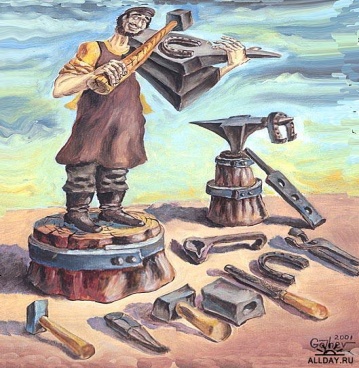 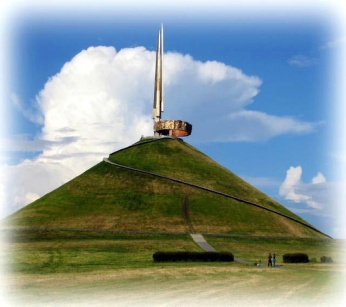 Січень
“Містечко майстрів”
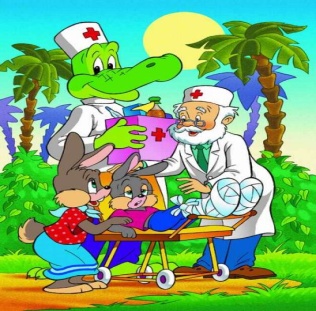 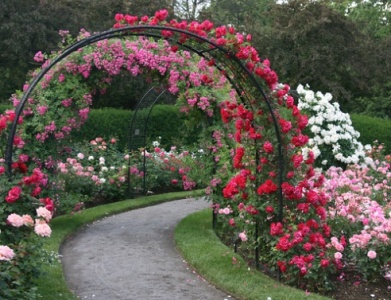 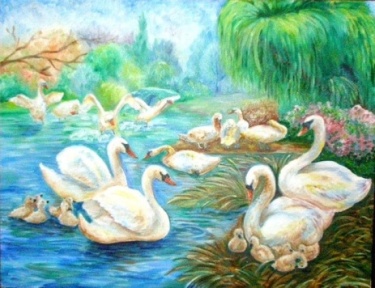 Травень
“Курган слави”
Лютий
“Острів здоров'я”
Квітень 
“Сад надії”
Березень 
“Озеро прекрасного”
Вересень“Галявина живого і чудесного”
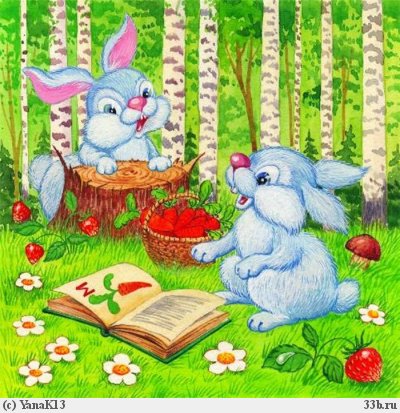 Проведені заходи у вересні 2020 р.:
1. Свято Першого дзвоника
2. Вибори до шкільної РАДИ ВЕСЕЛЬЧАТ.
3. Конкурс малюнків «Прекрасне місто» 02-06.
4. Міський фотоконкурс «Моя Україна»
5.Єд. кл.год. «Історія мого міста» 02-06.
6.Тиждень знань Правил Дорожнього руху на тему «Правила дорожнього руху знай – життя та здоров’я зберегай!  » 09-13
7. Виставка квіткових композицій  «Квітковий вернісаж» 16-20
8. Єдина класна година «День партизанської слави» 23-27
Презентація проекту «Україна - моя Батьківщина» учнями 3-А класу,  кл.кер.  Денисенко С.О. 23-27
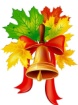 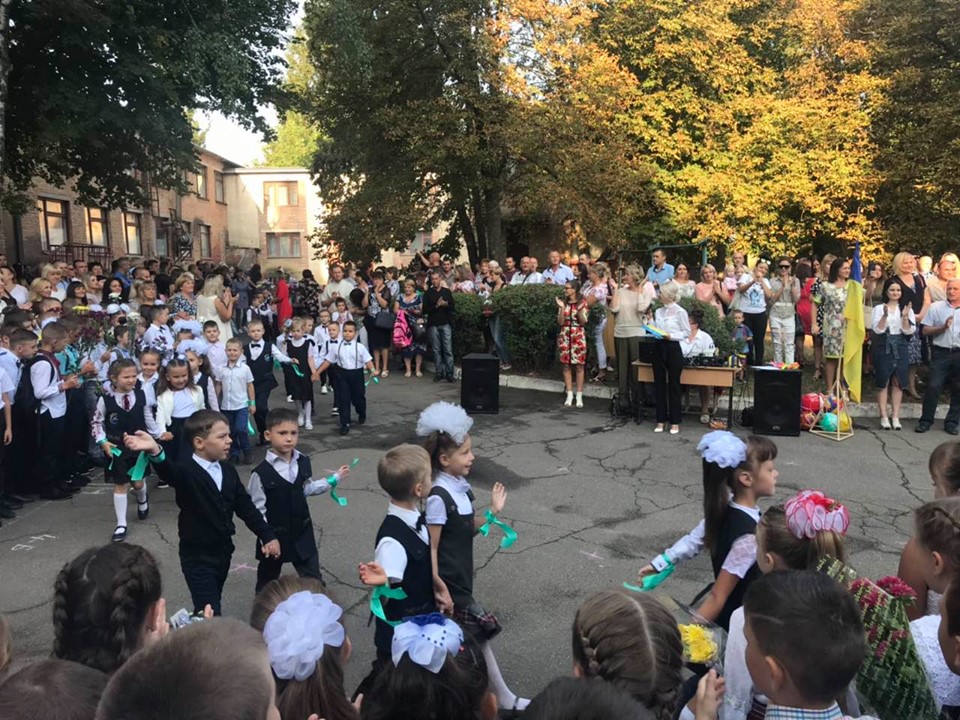 Свято першого дзвоникаДля багатьох із вас це вже звичний початок нового навчального року, але для когось  особливий урочистий день. Це наші першокласники, яких ми вітаємо з їх першим святом.
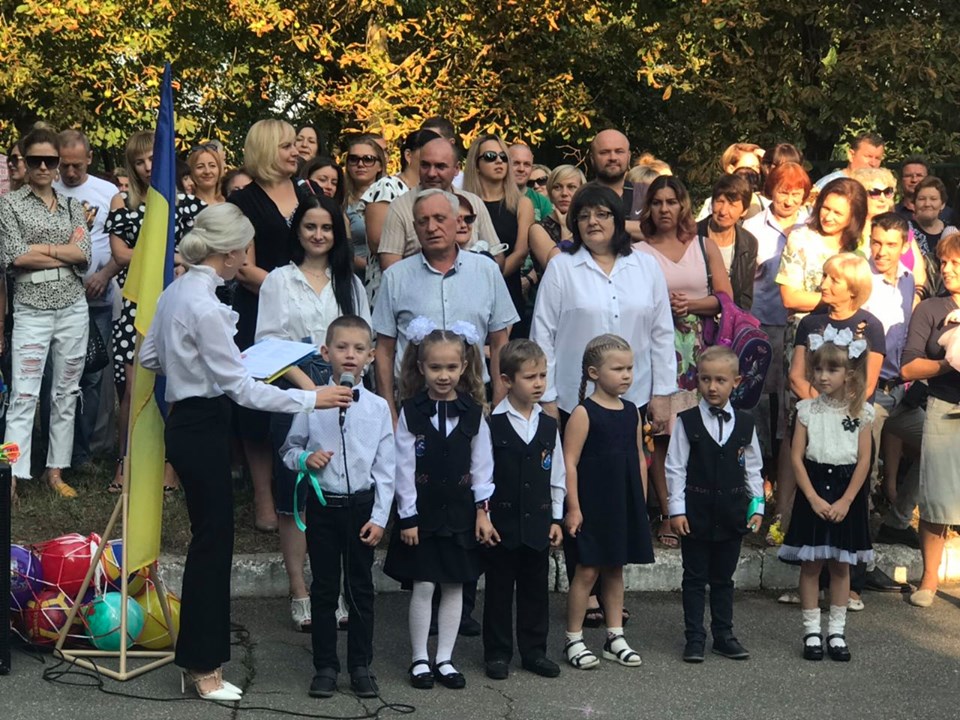 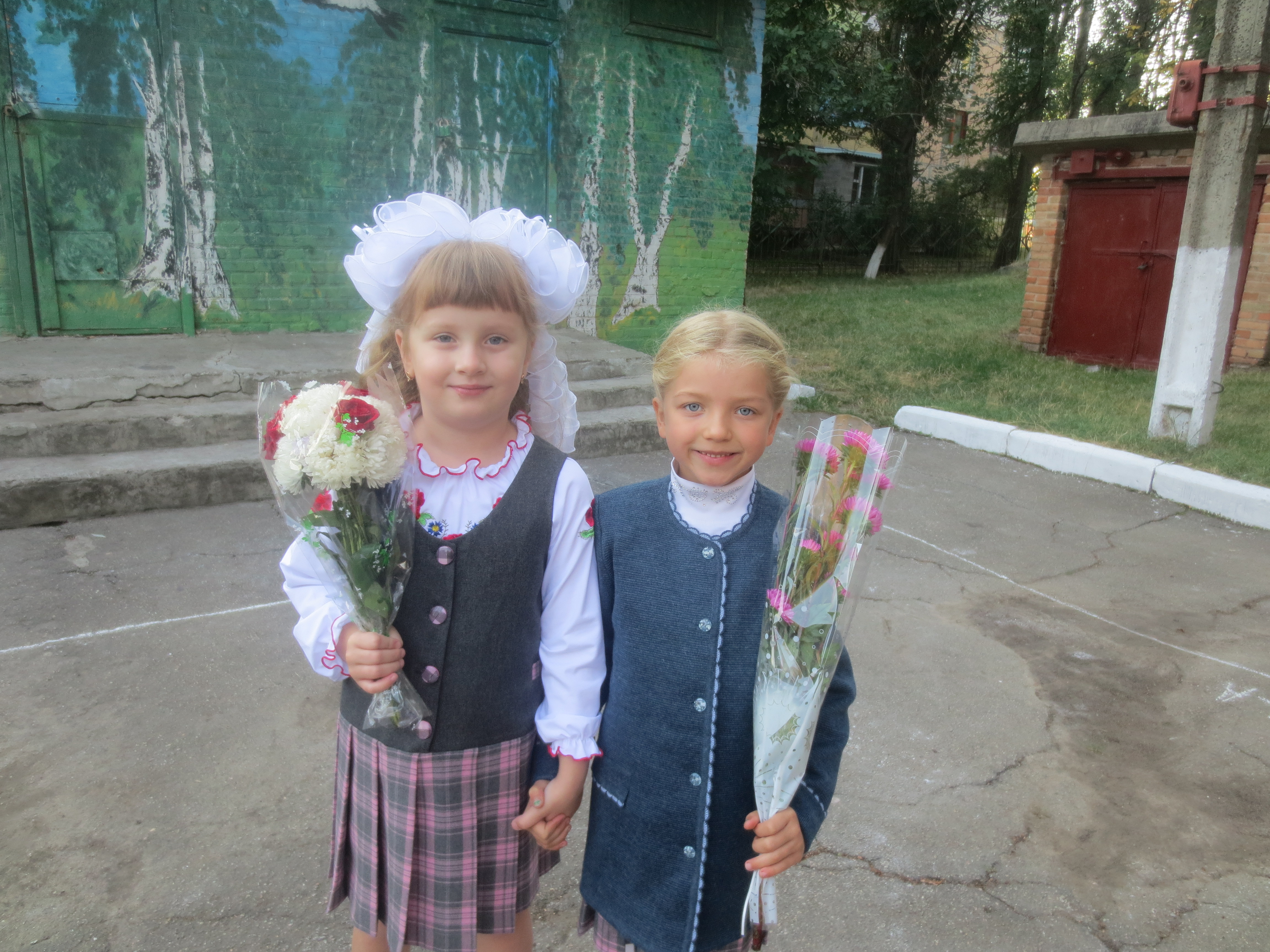 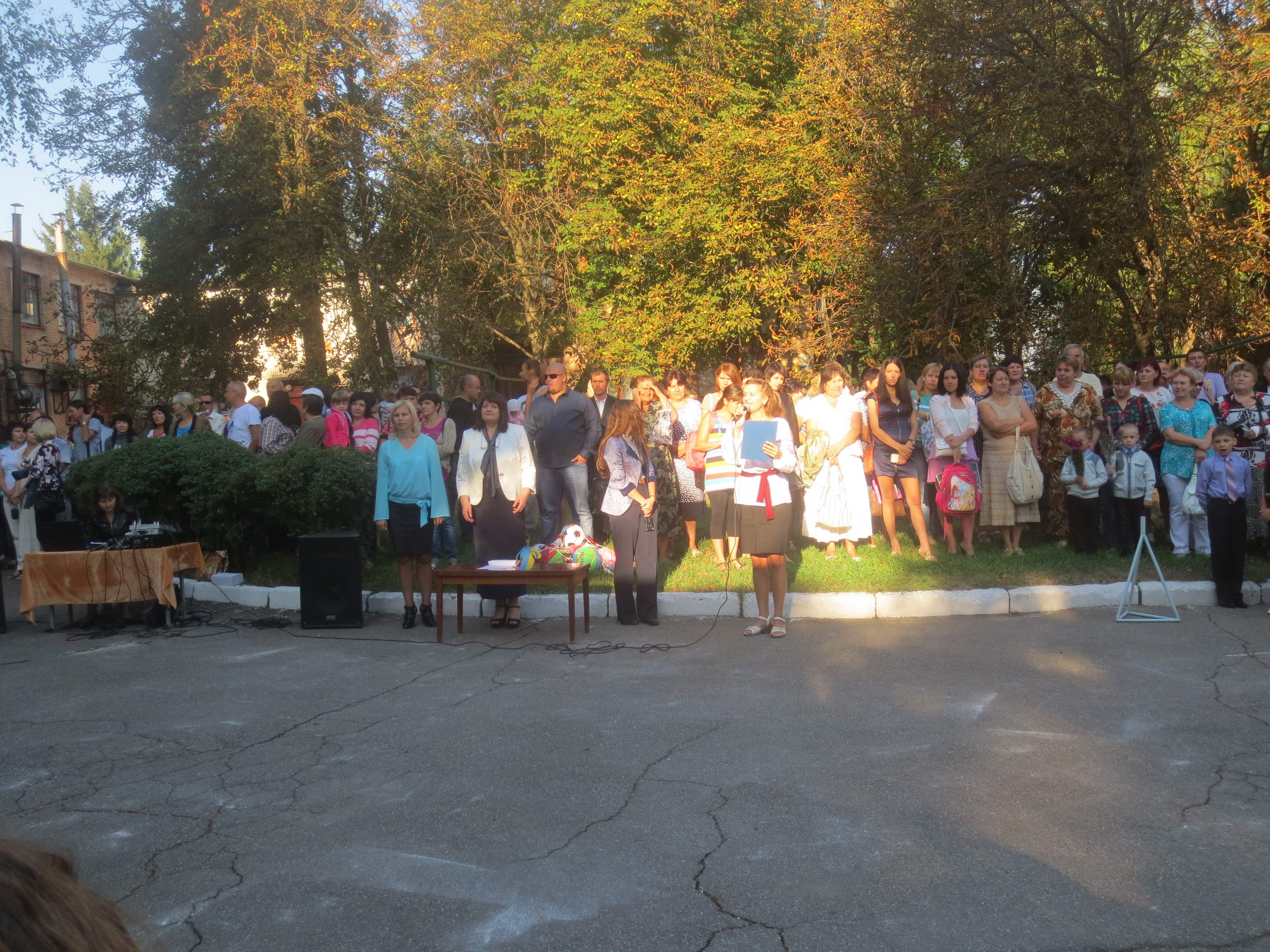 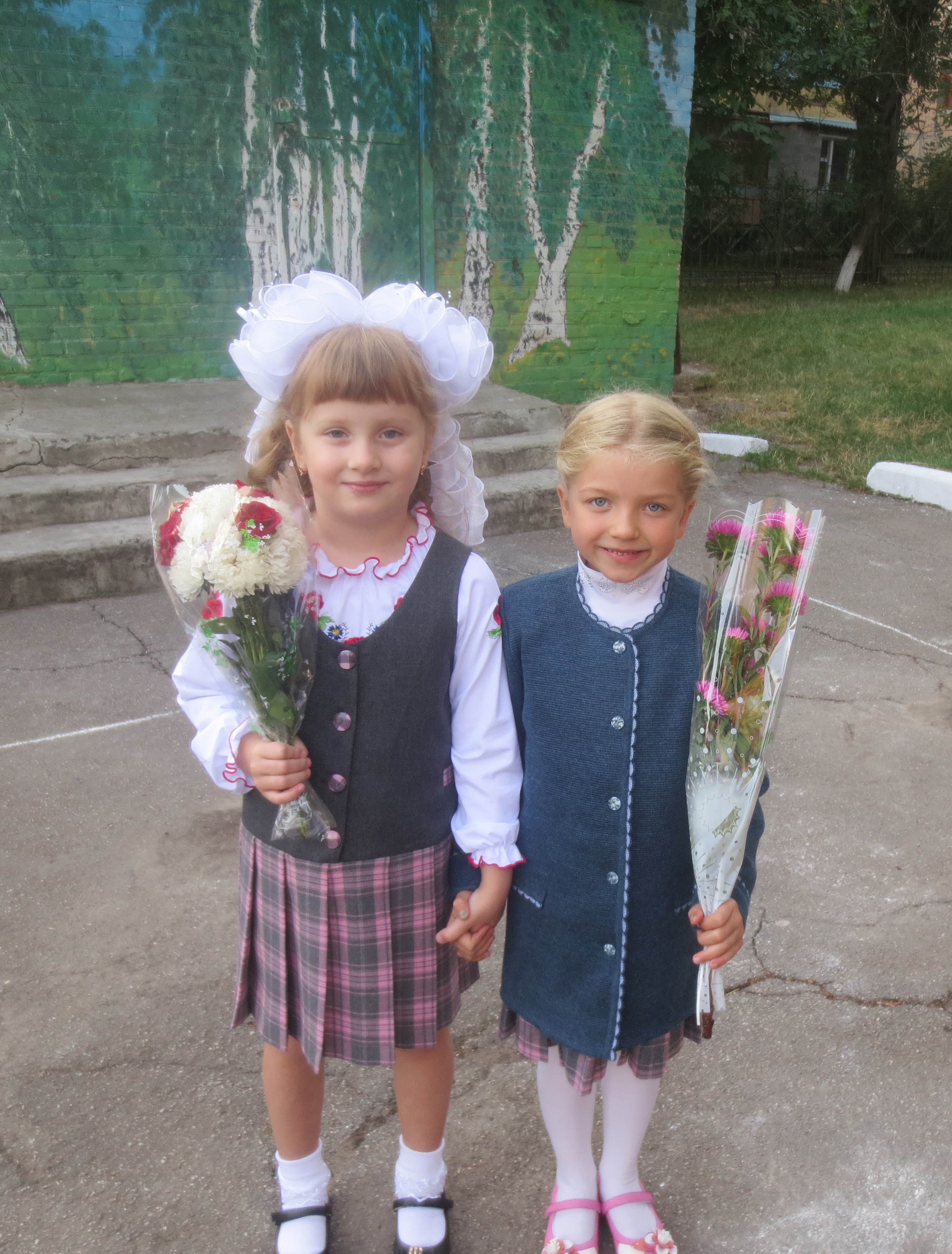 У рамках Тижня знань Правил Дорожнього руху на тему: «Правила дорожнього руху знай – життя та здоров’я зберігай!» в нашій школі було проведено бесіду  та вікторину на кращого знавця дорожнього руху, також перегляд мультфільму  «Увага! На дорозі діти. Правила дорожнього руху».
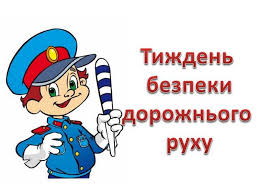 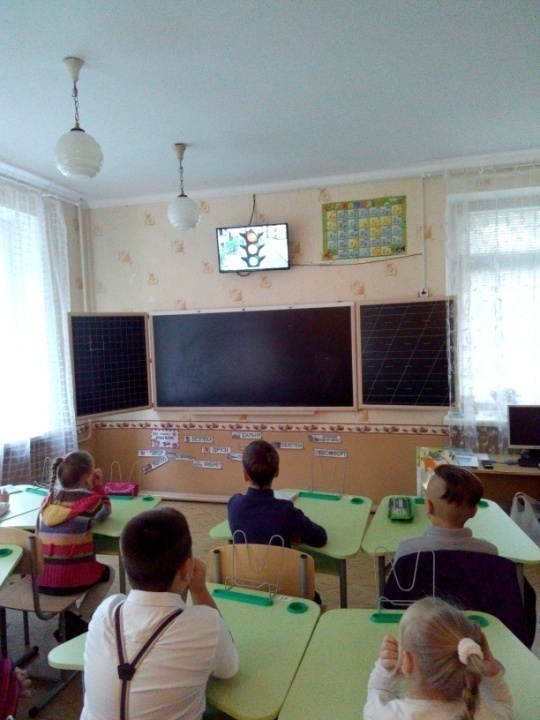 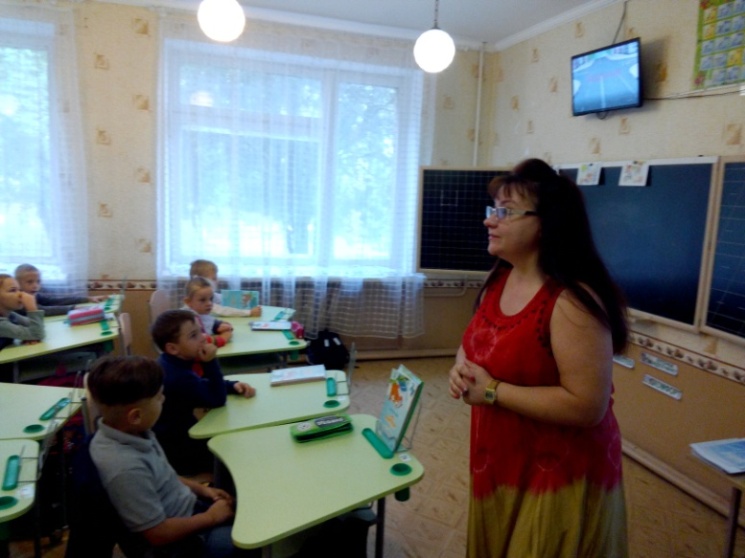 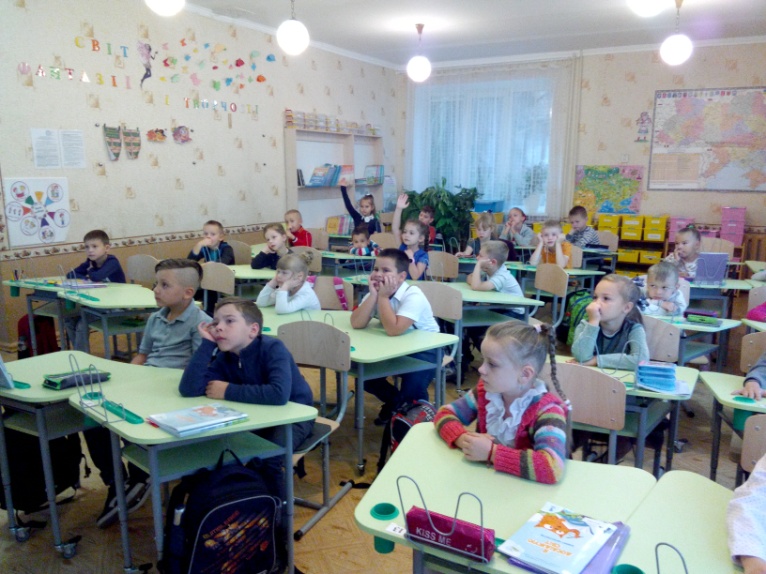 У школі відбулася виставка квіткових композицій  «Квітковий вернісаж».  Ось такі чудові композиції булі представлені.
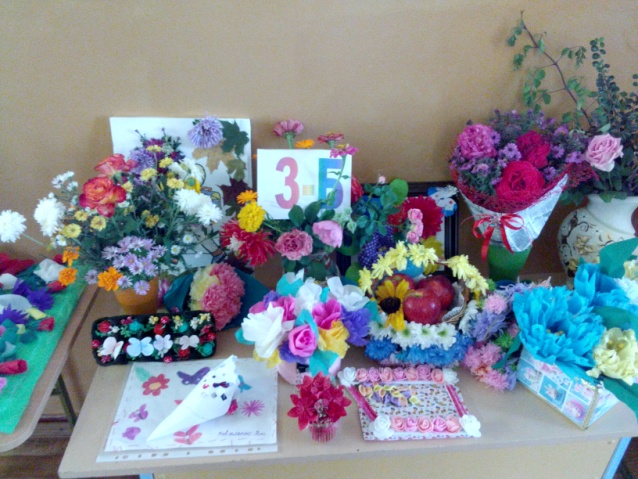 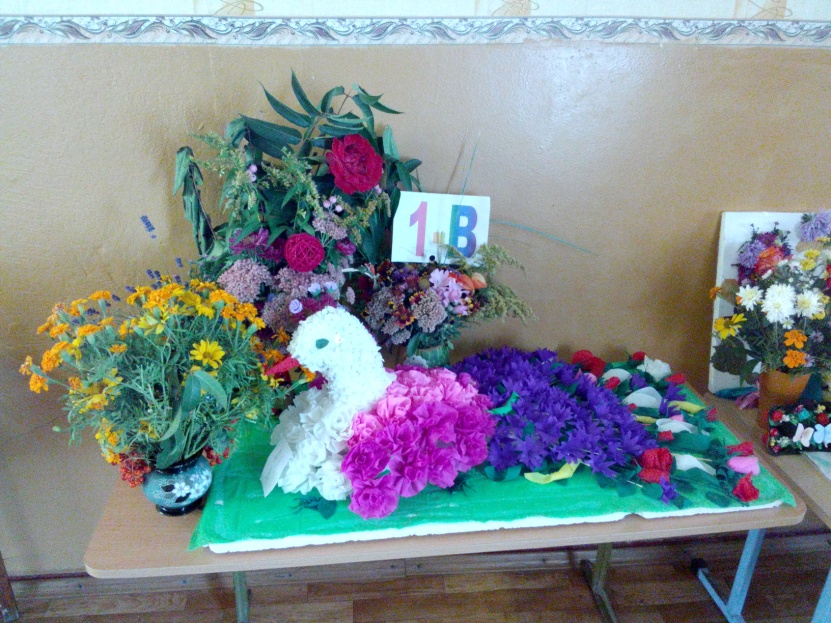 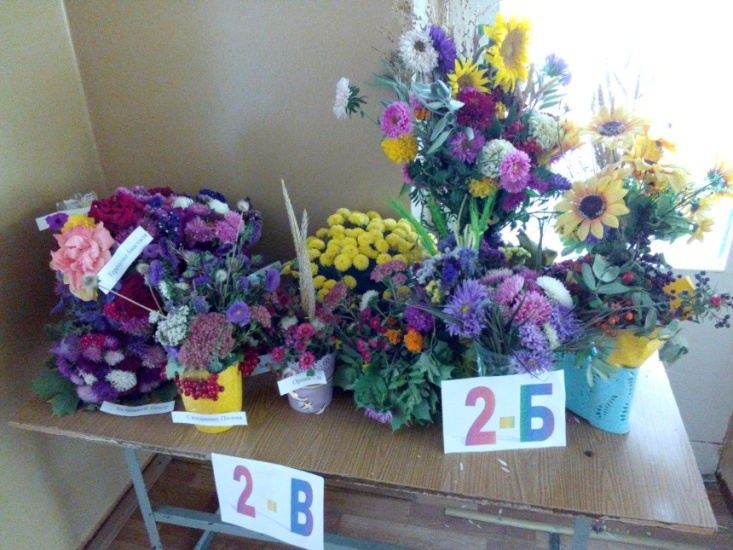 Жовтень
«Ріка знань»
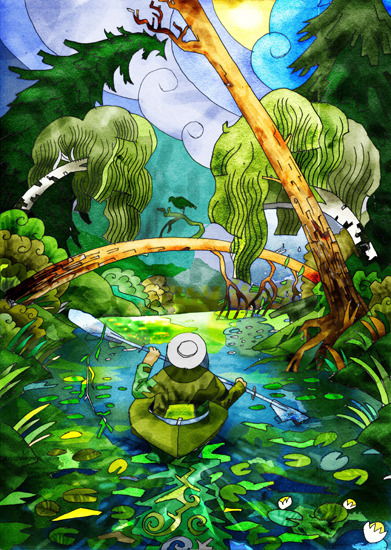 Проведені заходи у жовтні 2020:
Святковий концерт «Зі святом Вас, учителі!» 04.10.
Інтелектуальна гра «Всезнайки» 07-11
Квест «Ми діти свого народу» 07-11
Єд. кл.год. «Не обміліє пам'ять віку, в серцях нащадків буде жити» 07-11
Конкурс дитячих поробок з природних матеріалів «Дари осені» 28.10-01.11
Презентація проекту «Україна - моя Батьківщина» учнями  1-Б класу,  кл.кер  Говорова Н. 28.10-01.11
4 жовтня у школі відбувся  концерт,  присвячений  Дню вчителя. Діти старанно готувались, щоб привітати вчителів своїми чудовими номерами.
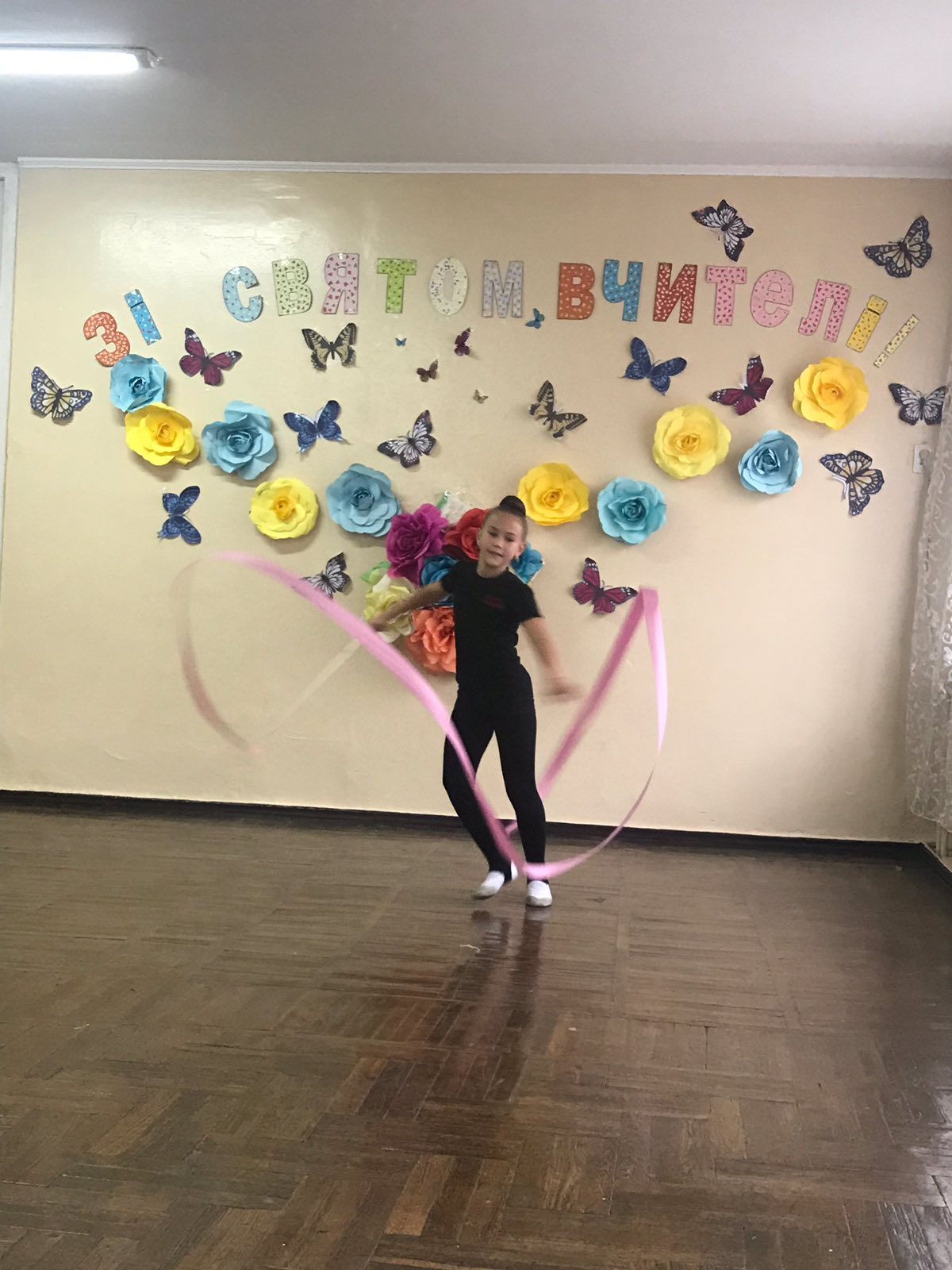 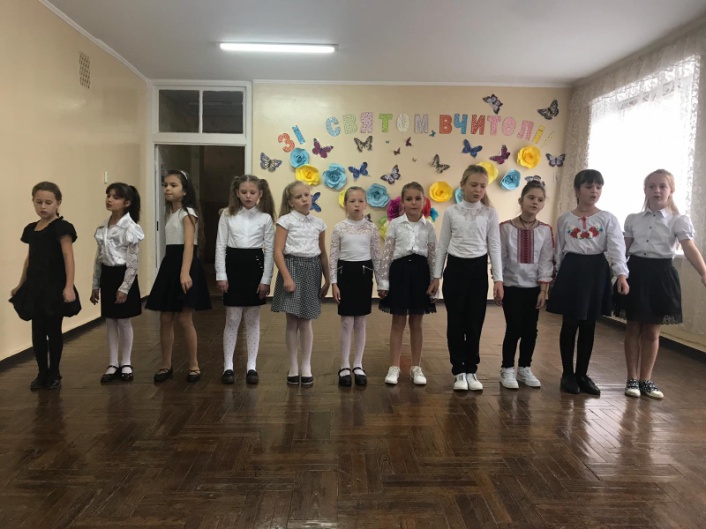 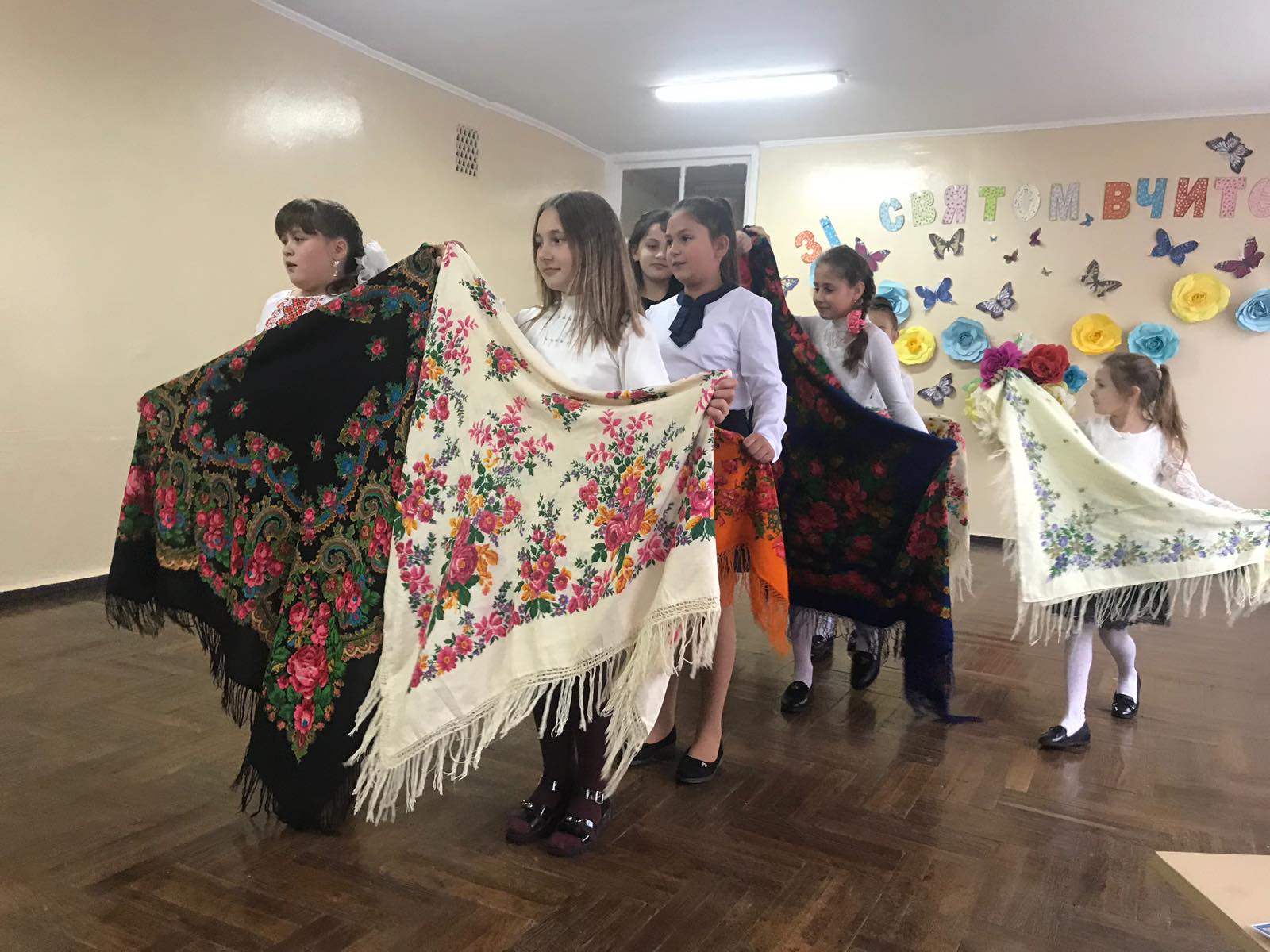 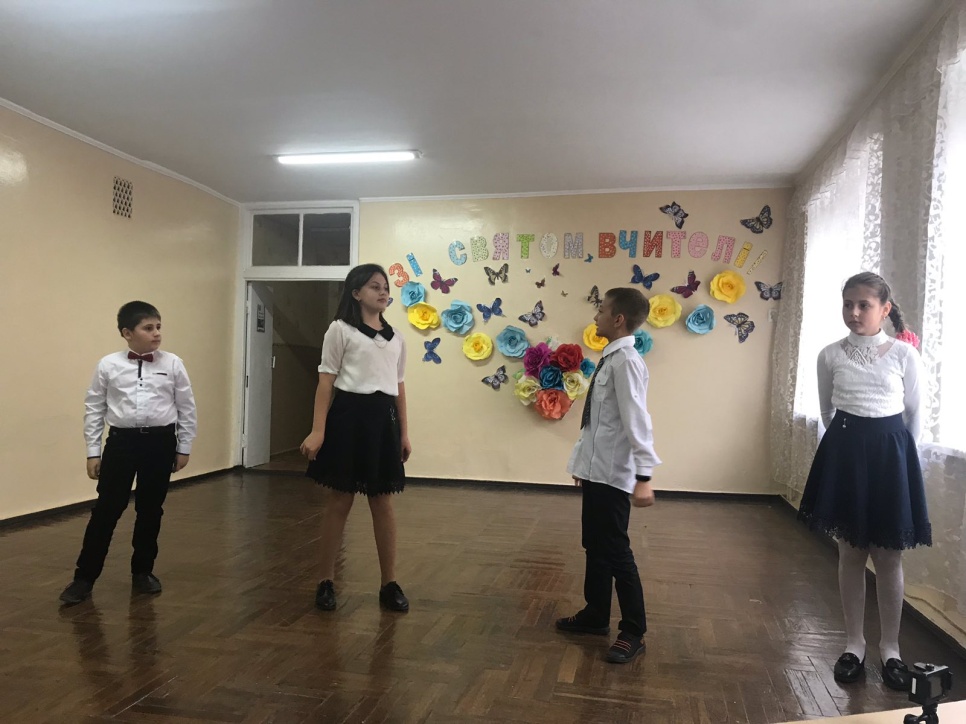 До Дня Захисника України у школі було проведено ряд заходів: класні години, усний журнал на тему: «Славні українські козаки». Дуже цікаво і весело було у  4-Б класі на «Святі козаків», яке відбулося в актовому залі.
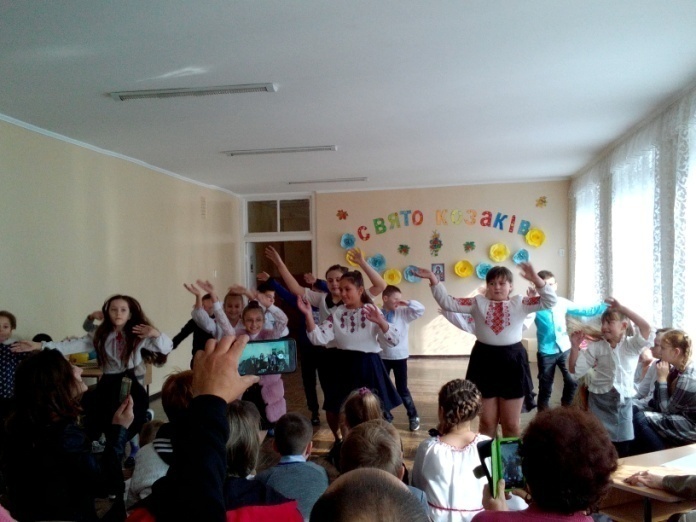 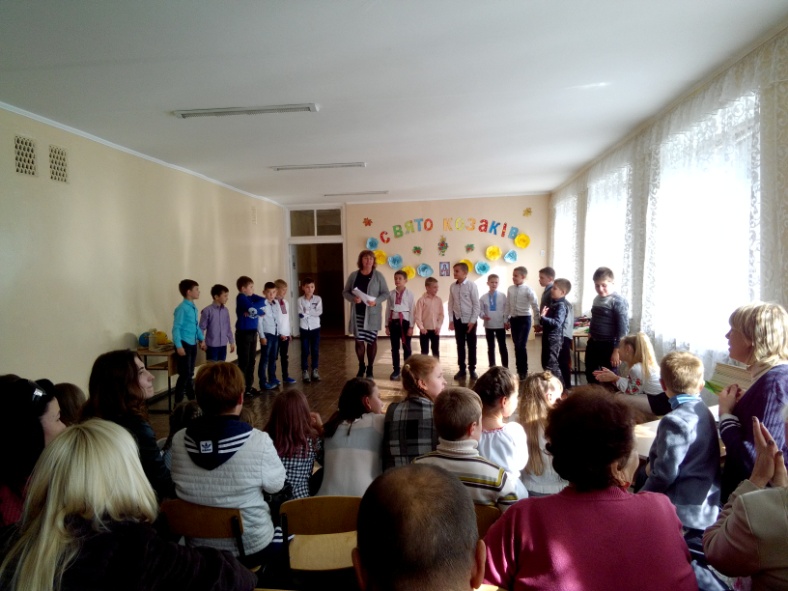 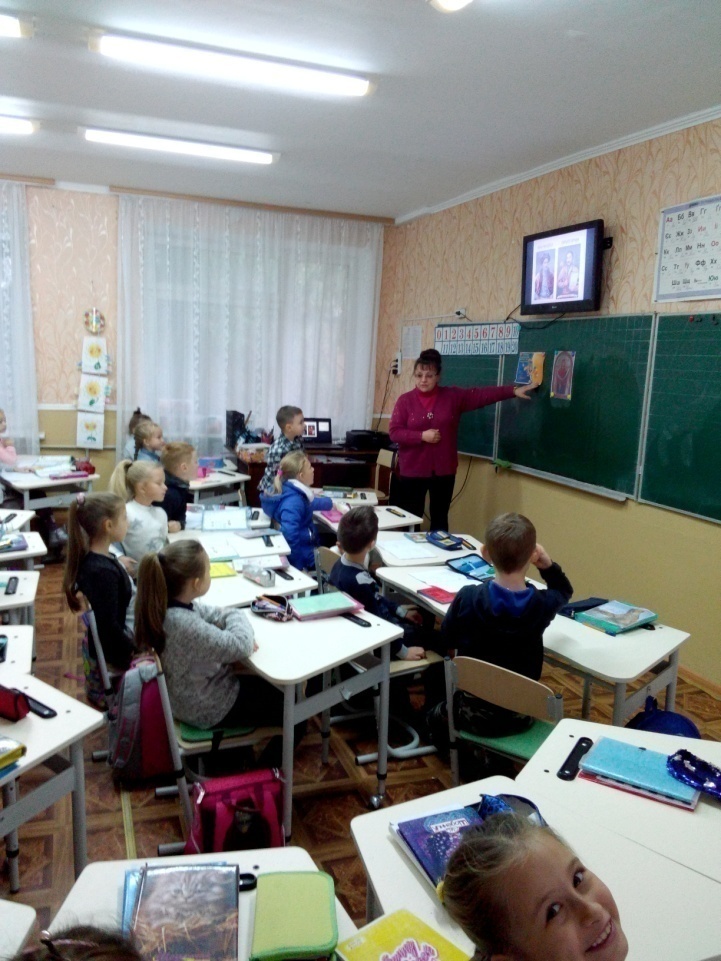 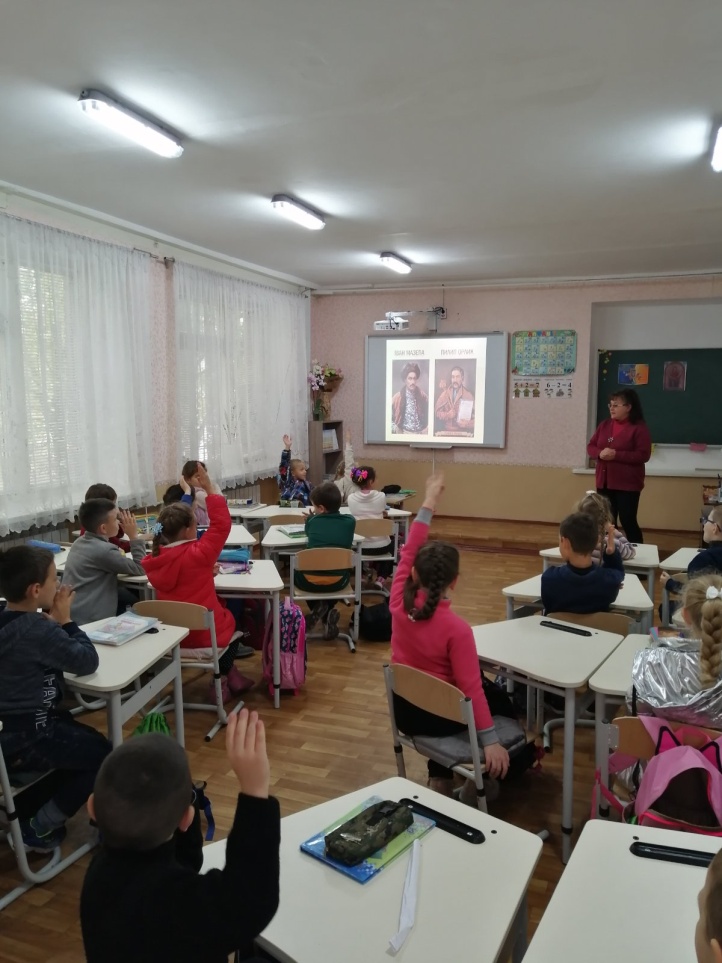 А також учні 4-х класів привітали ветерана Бодашко В.С.   з Днем Захисника України. Бажаємо Вам  міцного здоров’я та  довгих років життя.
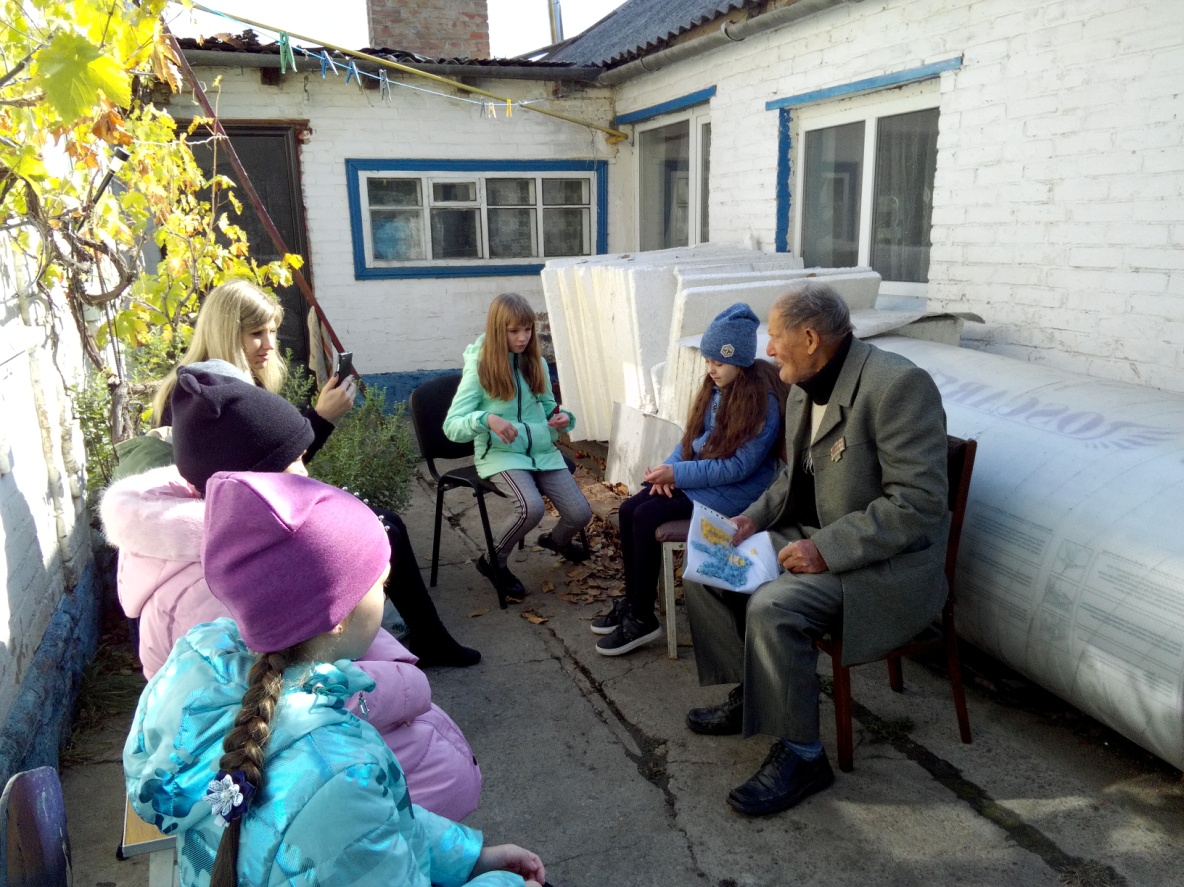 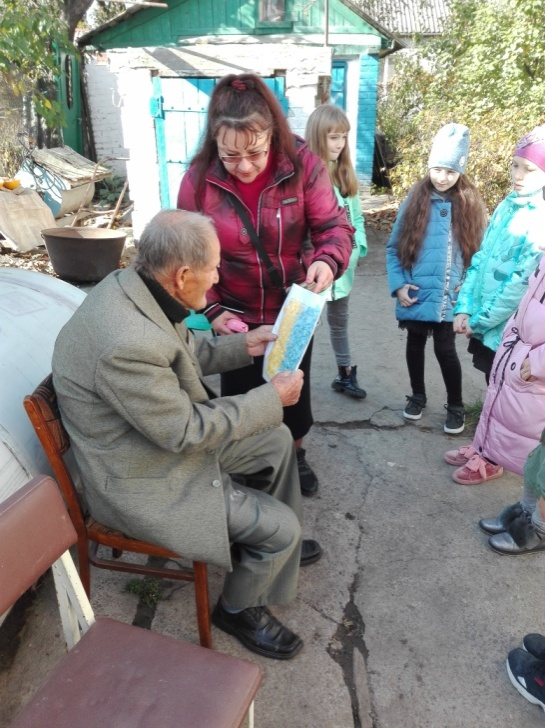 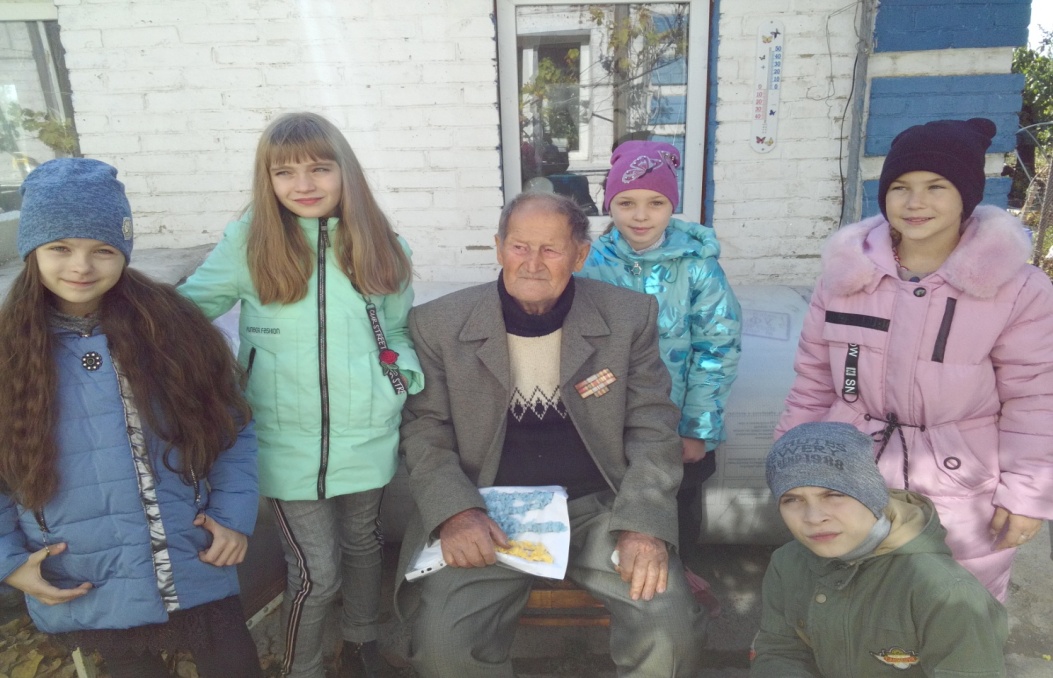 Вітаємо ученицю 2-В класу Савіну Катерину за зайняте І місце у  міському фотоконкурсі  «Моя Україно!», в номінації  позажанрове фото, назва роботи «Краса Карпат».
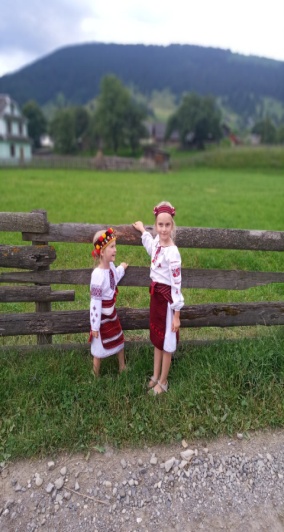 Листопад«Джерело народної мудрості»
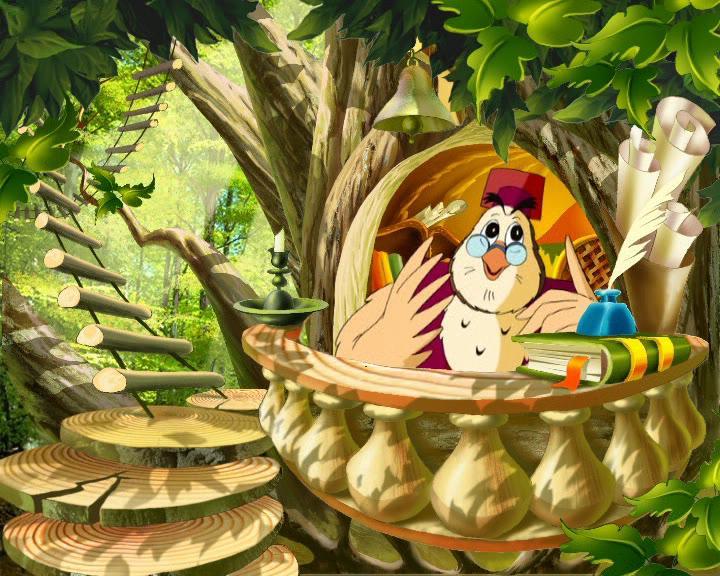 ”
Проведені заходи у листопаді 2020 р.:
1. Конкурс віршів (про Батьківщину, рідний край) «Поетичний рушник». 04-082. Тиждень знань БЖД на тему: «Про вогонь нам треба знати, з ним не можна жартувати!»  04-08 3. Вікторина «Мова моя барвінкова». 11-15 4. Конкурс інсценізації української народної казки «Казки світ чарівний». 25-29 5. Презентація проекту«Україна – моя Батьківщина» учнями 2-А класу, кл.кер. Горчинська Н.П. 25-29
Друга чверть розпочалась з чудової виставки поробок з природних матеріалів під назвою «Дари осені».
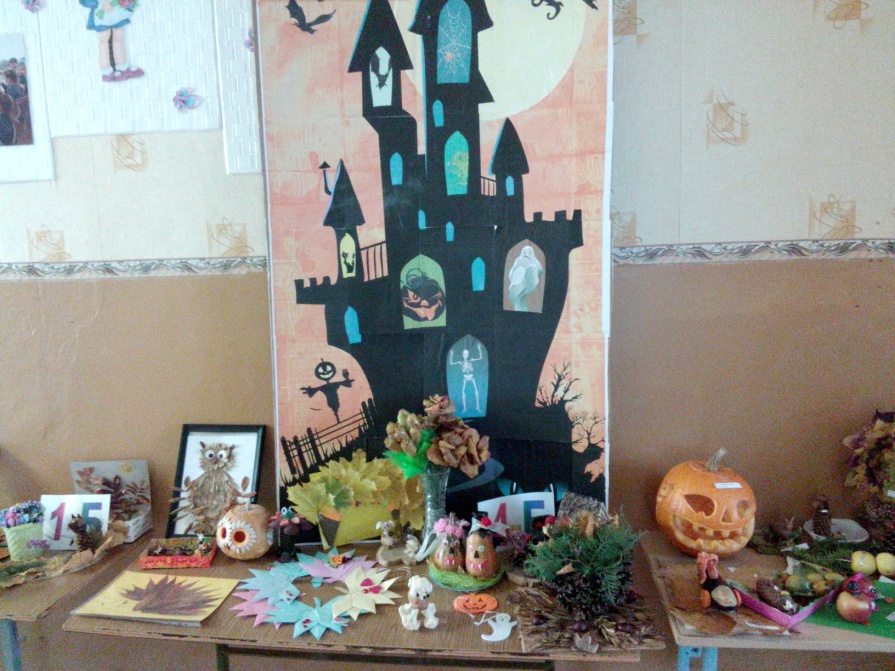 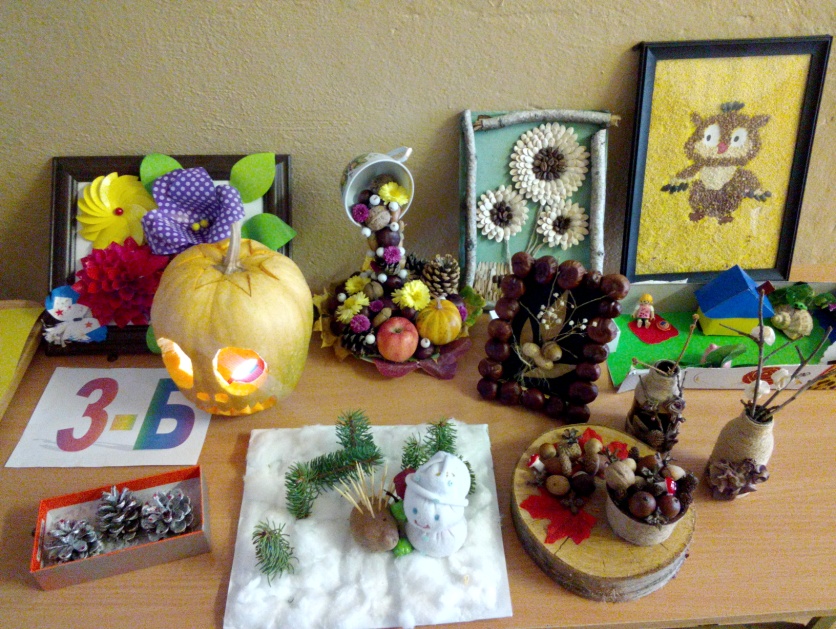 Наша школа прийняла активну участь на встановлення рекорду «Найбільша кількість уроків добра». За що і була нагороджена грамотами.
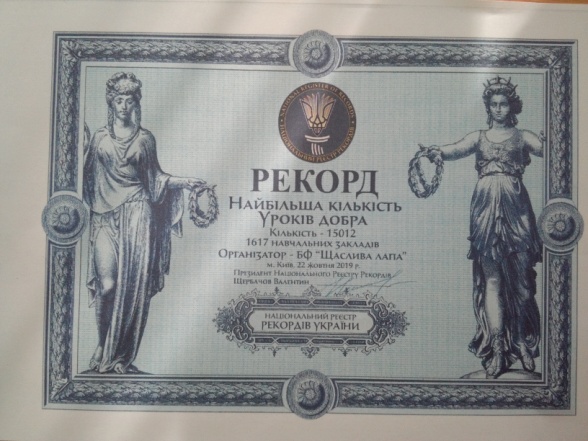 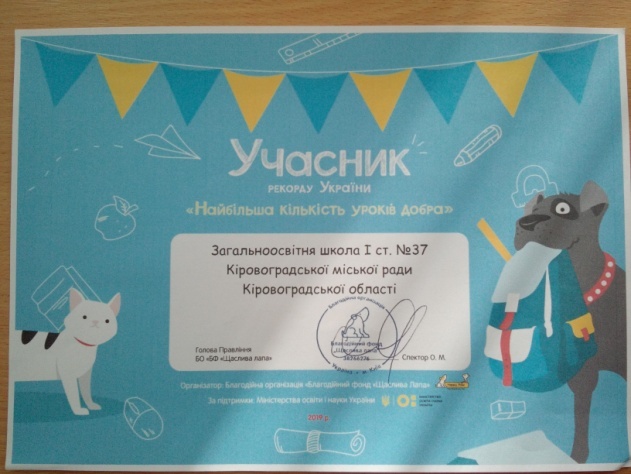 До Дня української мови та писемності в шкільній бібліотеці відбувся конкурс на кращого читця поезій " Віночок української поезії". Краса нашої мови ожила в поетичних рядках декламаторів. Поетичні рядки Тараса Шевченка, Володимира Сосюри, Ліни Костенко, Олександра Олеся, Дмитра Білоуса прозвучали у виконанні наших учнів.
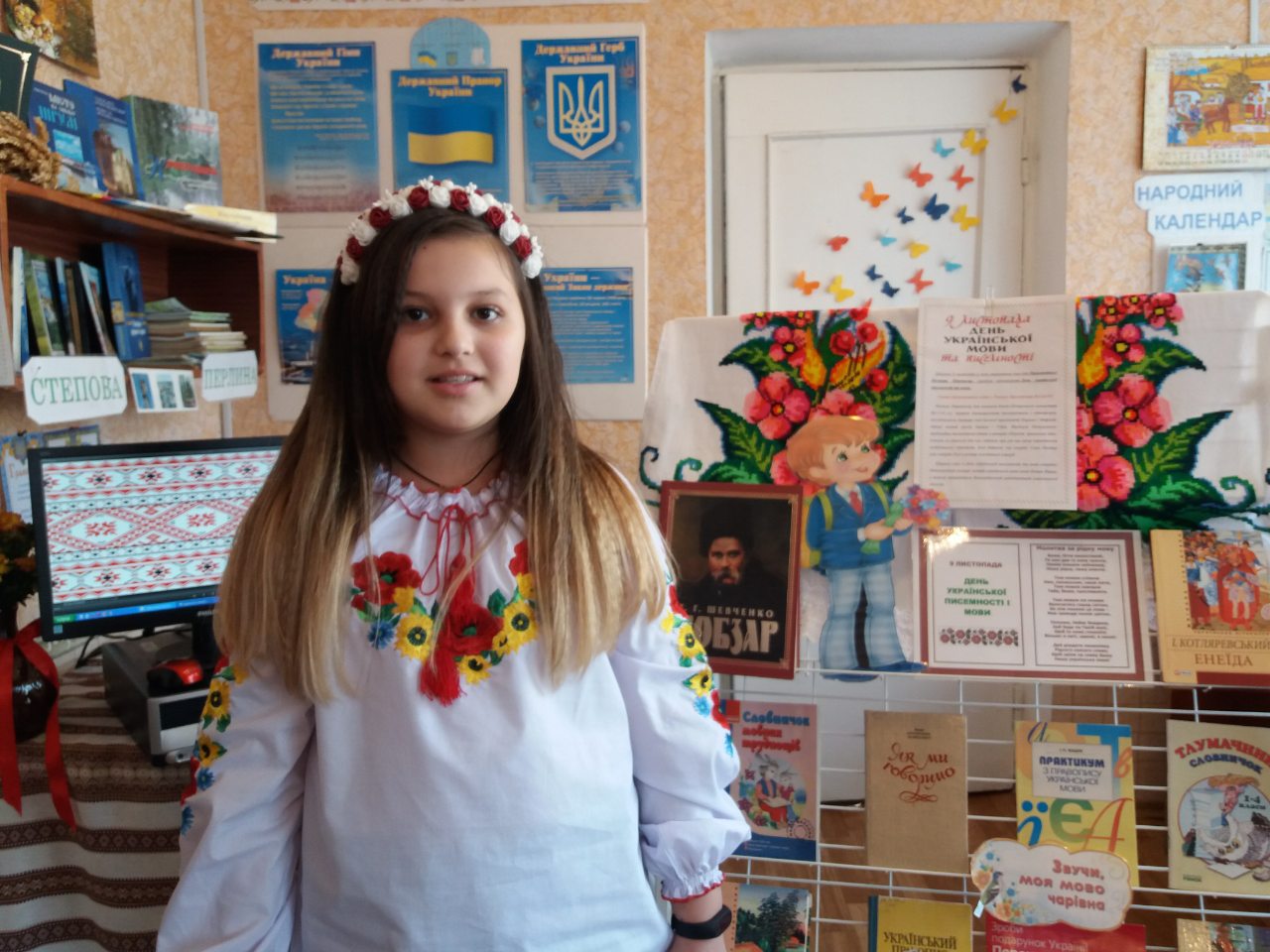 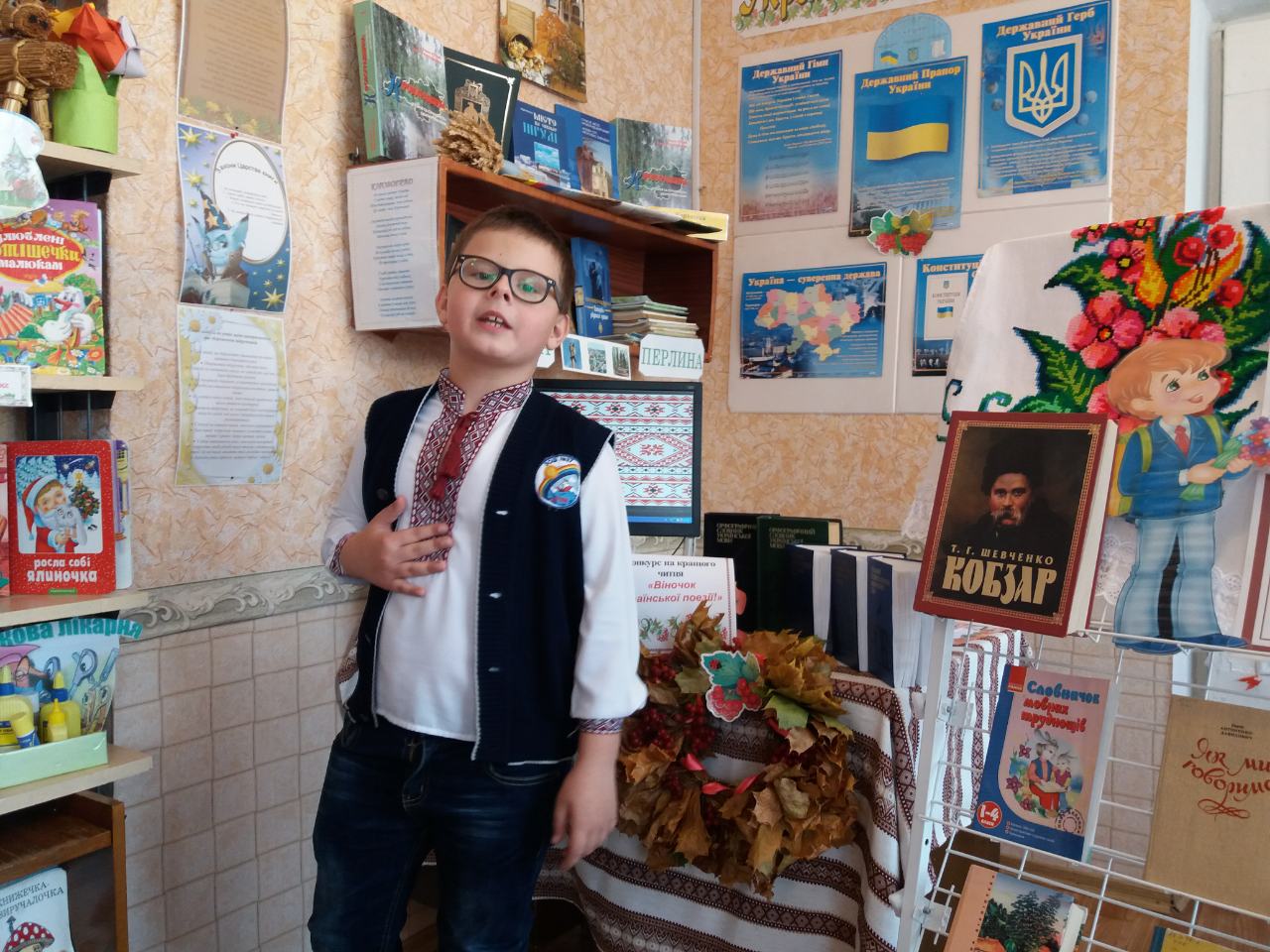 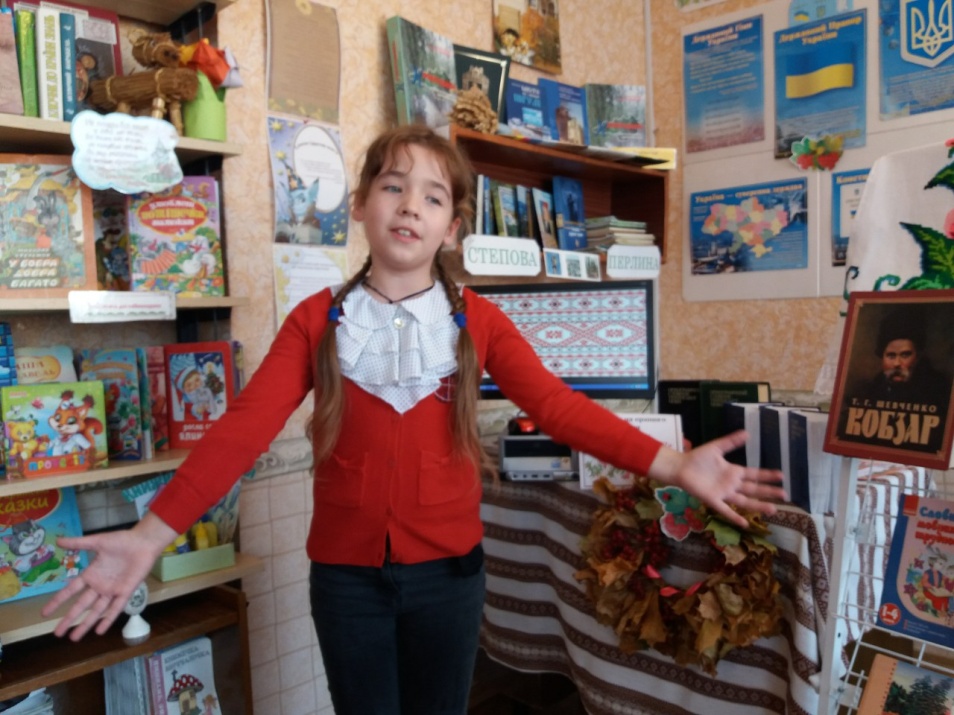 В цьому місяці учні нашої школи не забули й про нашого ветерана Бодашко В.С. та привітали його з Днем народження. 10 листопада йому виконалось 94 роки.
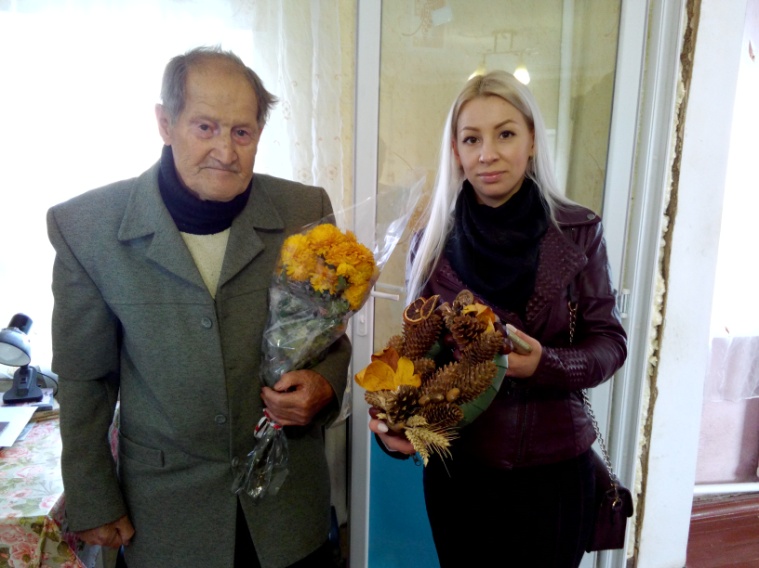 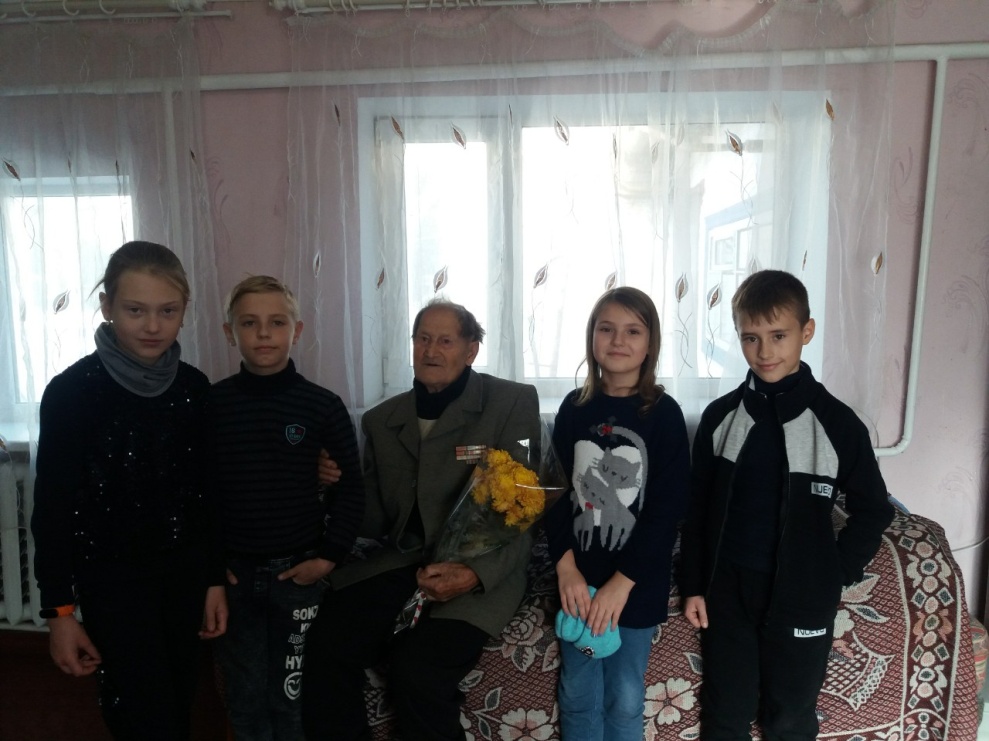 Місячник української мови та писемності продовжив захід  «Подорож океаном рідної мови». Учні показали дуже хороші знання на конкурсі «Ерудит», а також  проявили кмітливість і в інших завданнях:  «задачки-жарти», «підказка-казка».
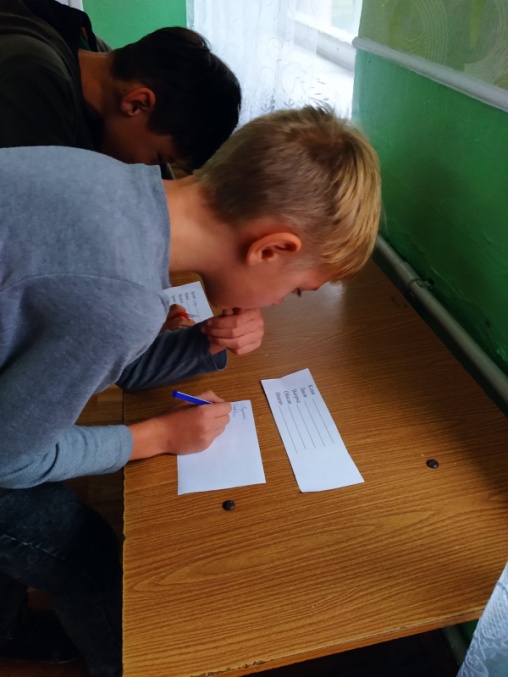 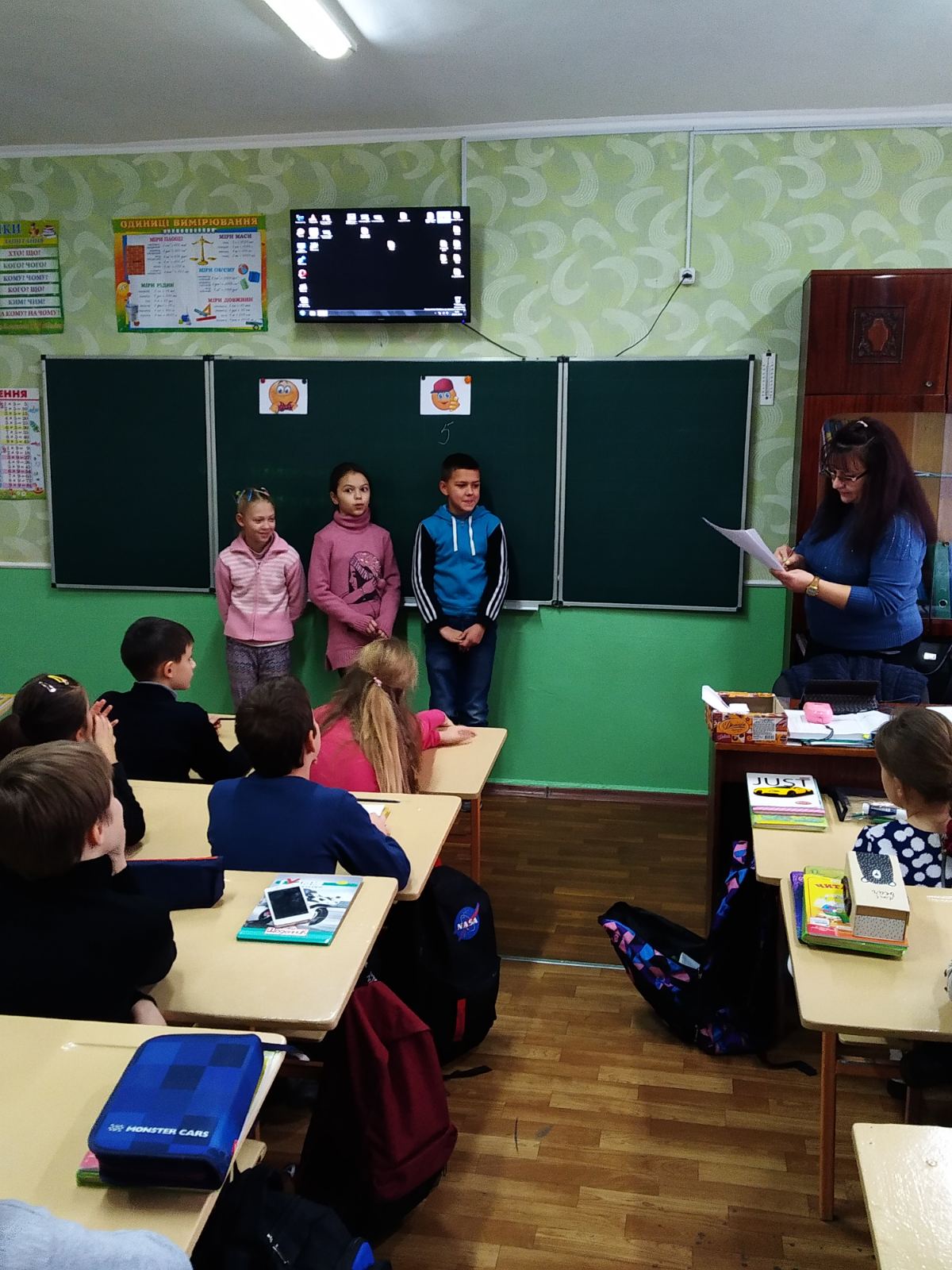 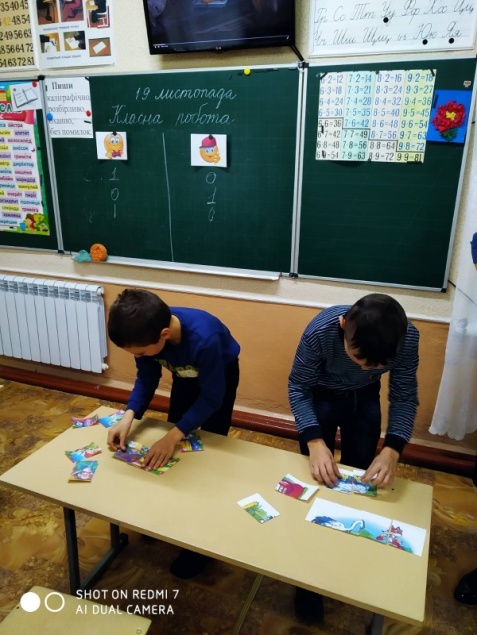 Свято рідної мови традиційно завершило Місячник української мови та писемності. Вірші, пісні, гумор та виставка літератури з історії державної мови - все це прикрасило свято.
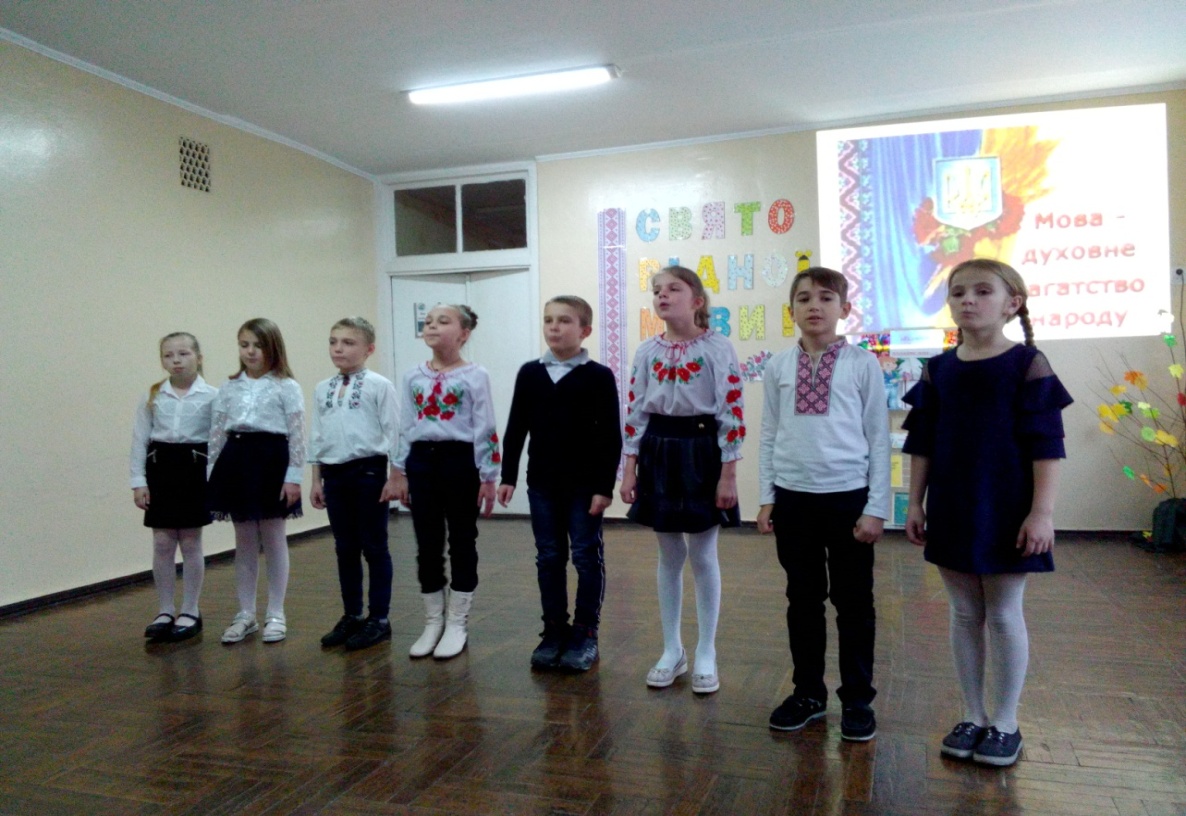 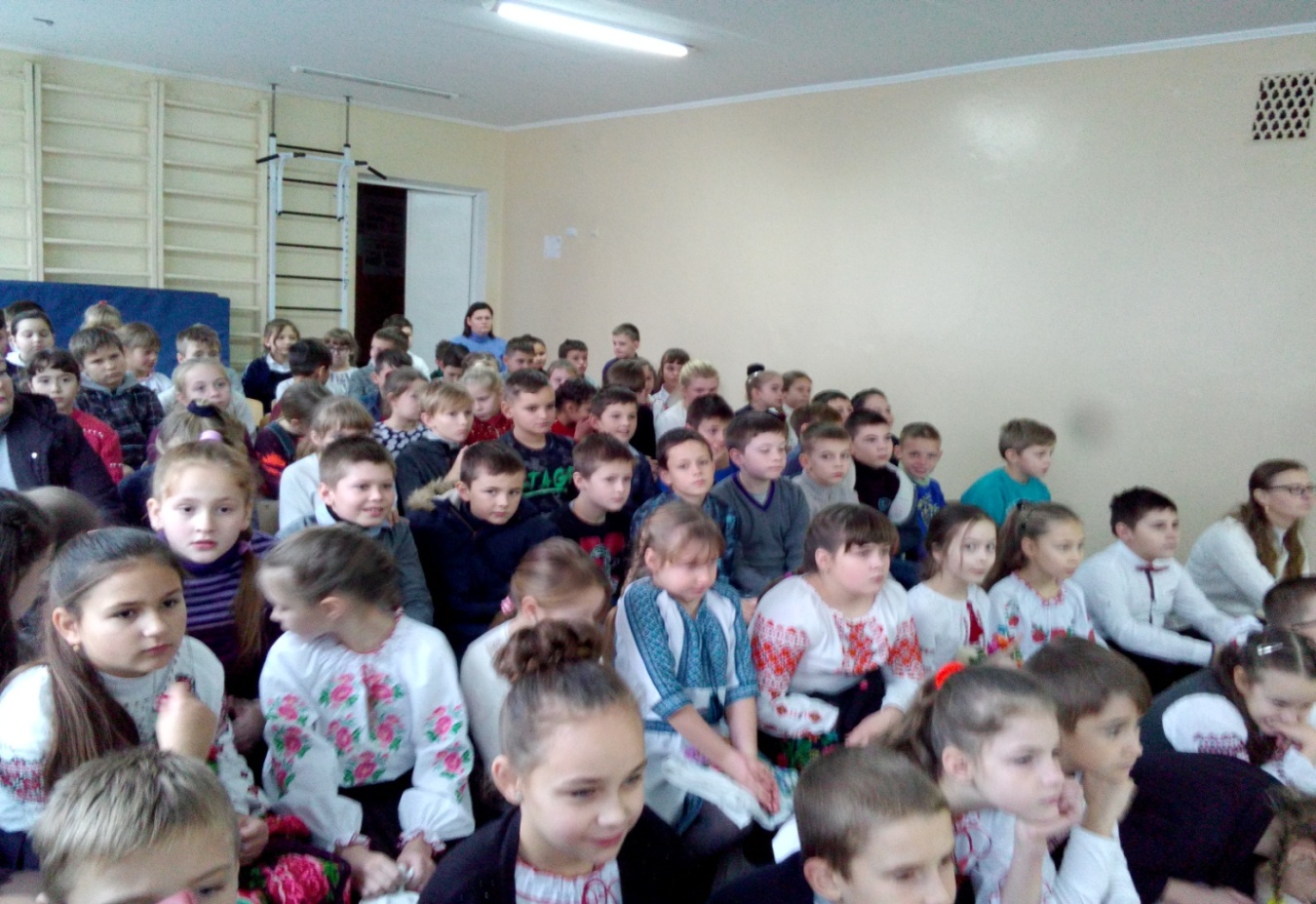 Грудень«Царство законів і прав»
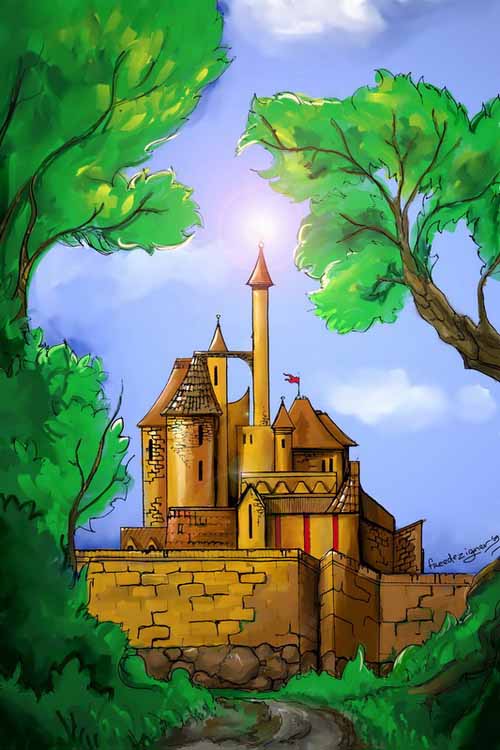 ”
Проведені заходи у грудні 2020 р.:
1. Конкурсна програма «Права дитини важливо знати» 09-13.12.19
2. Єд.кл.год «Я – громадянин України!» 09-13.12.19
3. Конкурс малюнків «Новорічні дива» 1-2 кл. 16-20.12.19
4. Конкурс новорічних стіннівок  3-4 кл. «Новорічні дива»! 16-20.12.19
5. Презентація проекту «Україна - моя Батьківщина» учнями 4-Б класу, кл.кер. Жиленко Н.А., 16-20.12.19
6. Презентація досліджень загальношкільного проекту «Збережи життя і здоров’я» учнями 3-Б класу (кл. кер. Галущенко В.А.) 16-20.12.19
7. Тиждень Новорічних ранків. 23-27.12.19
Чудові дитячі малюнки прикрасили у школі виставку «Новорічні дива».
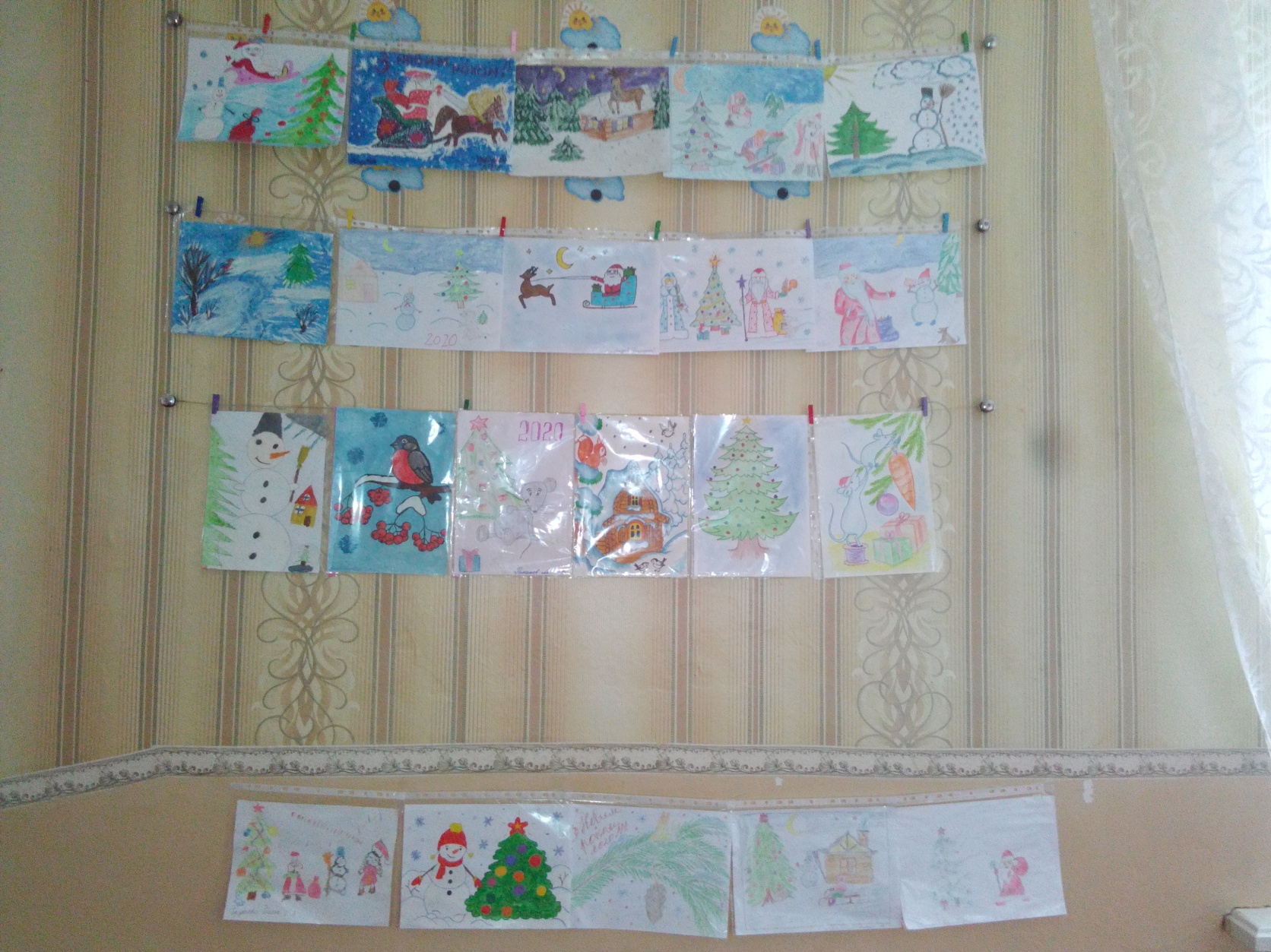 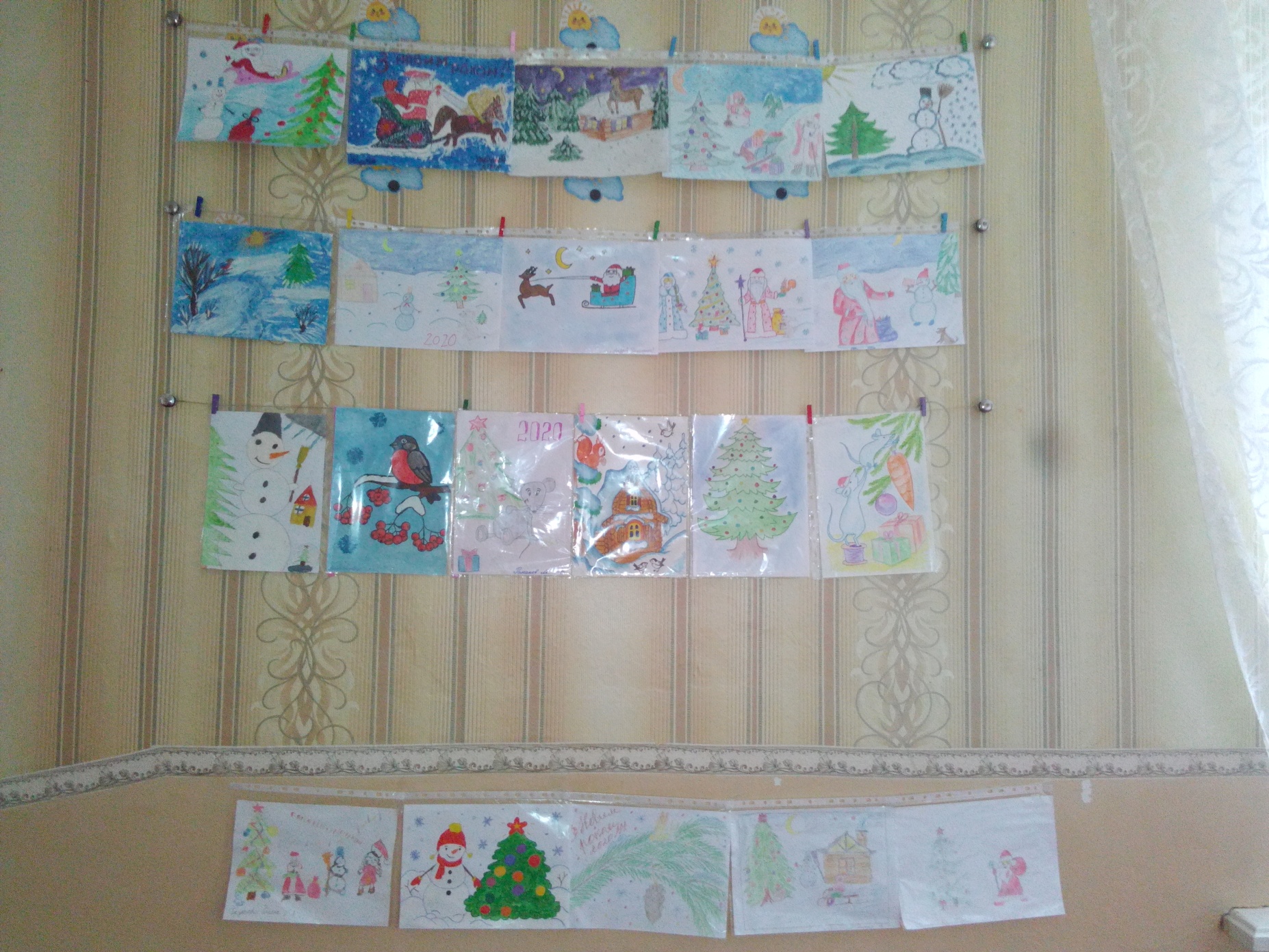 А ось такі креативні поробки від учнів нашої школи були представлені на міський виставці «Новорічна композиція».
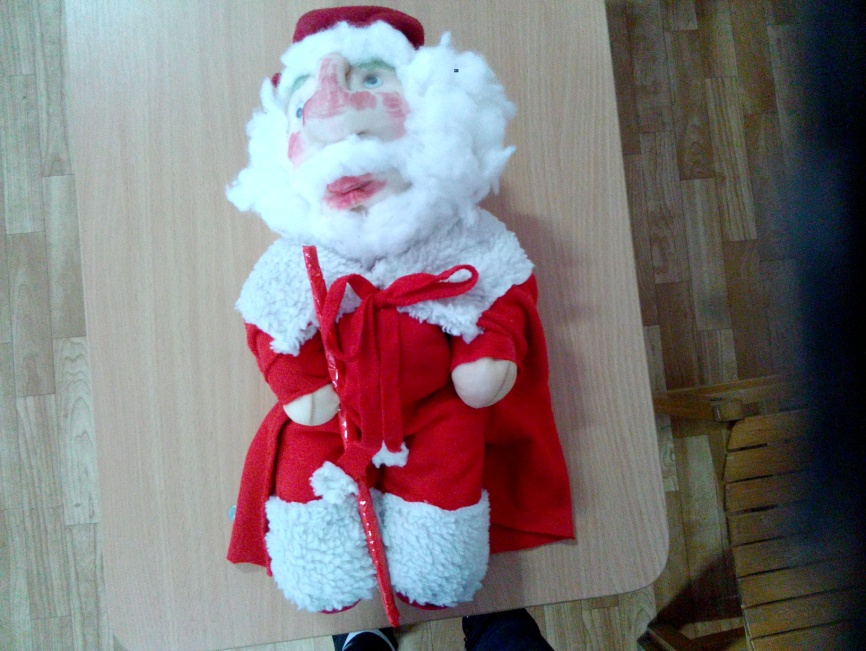 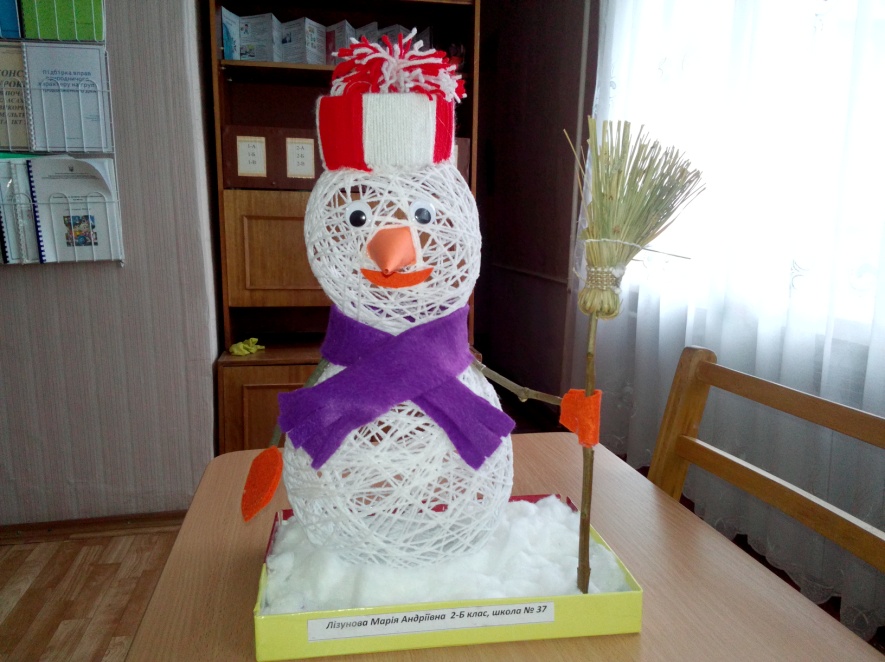 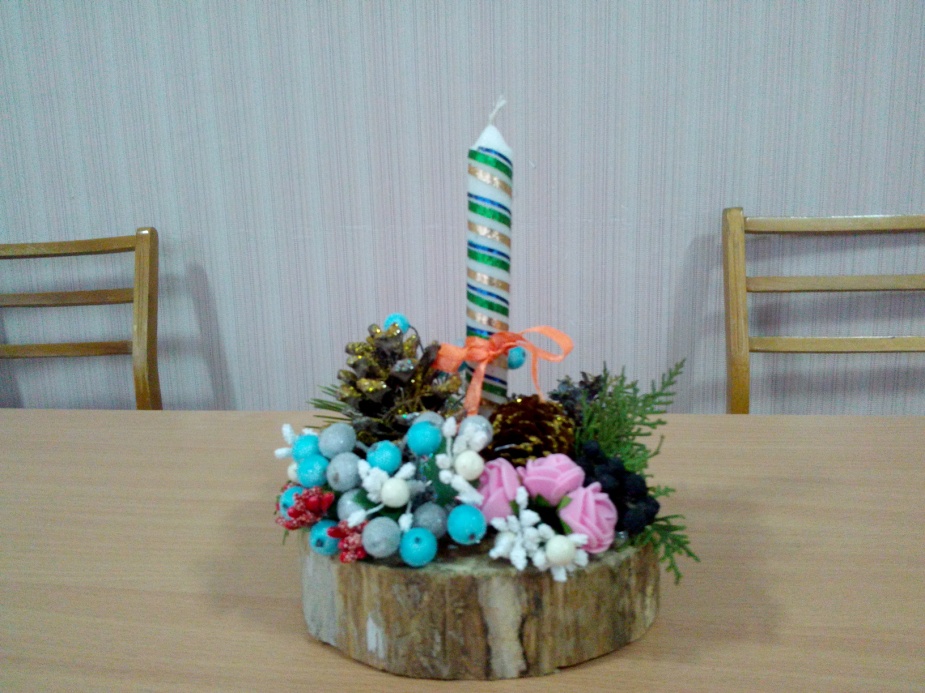 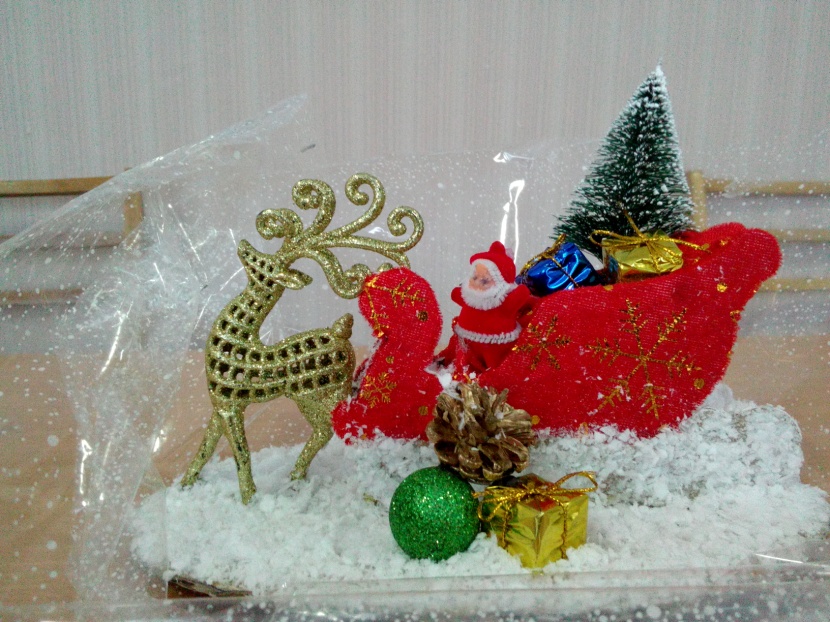 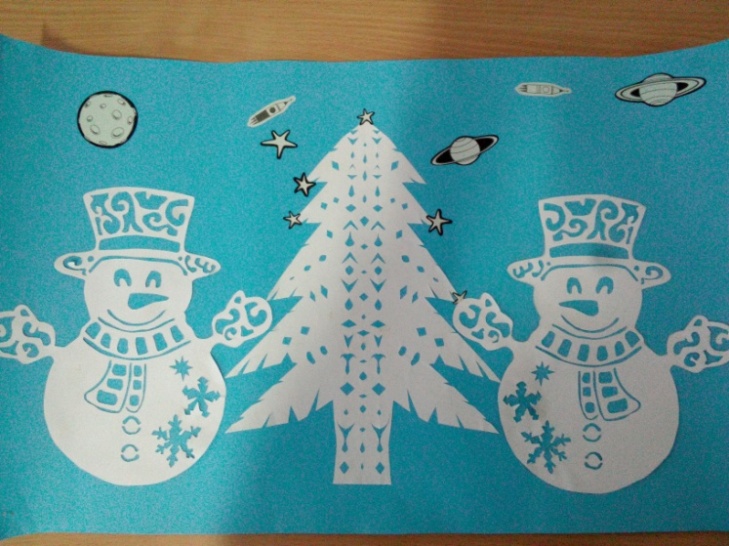 Закінчився місячник морально-правового виховання,  протягом  якого були проведені заходи на тему «Права дитини важливо знати!» та відбулася зустріч з інспекторами УПП Кіровоградській області Левандовським Антоном Євгеновичем та Грінченко Вікторією Вікторівною.
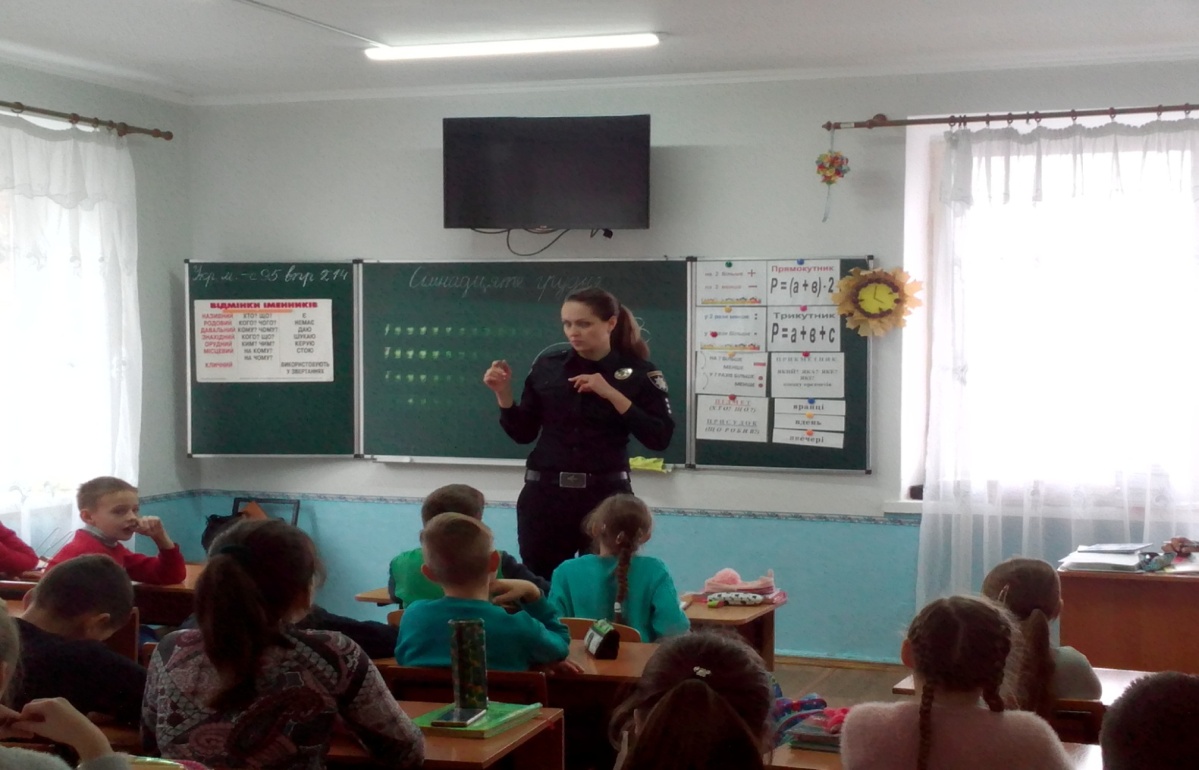 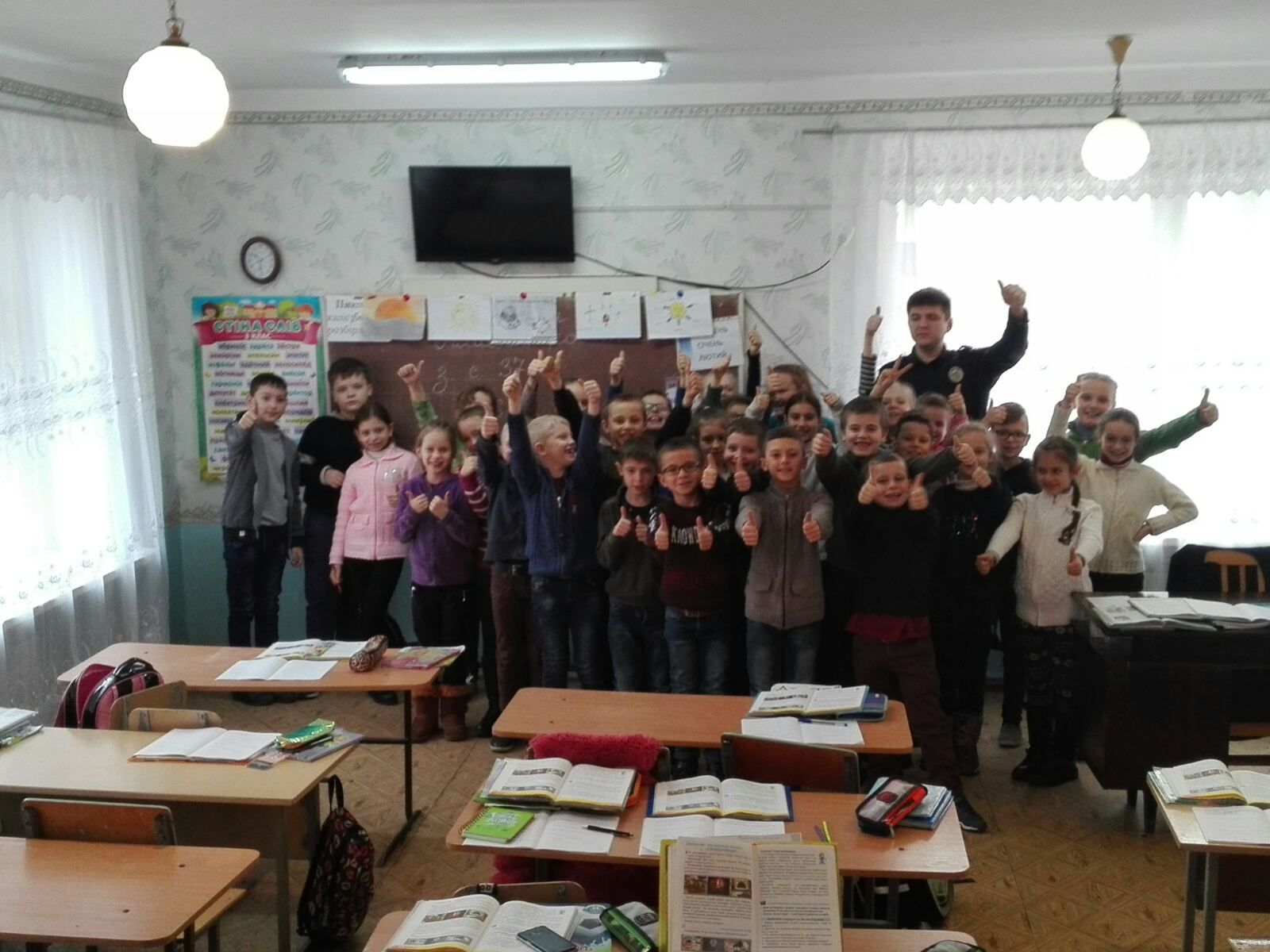 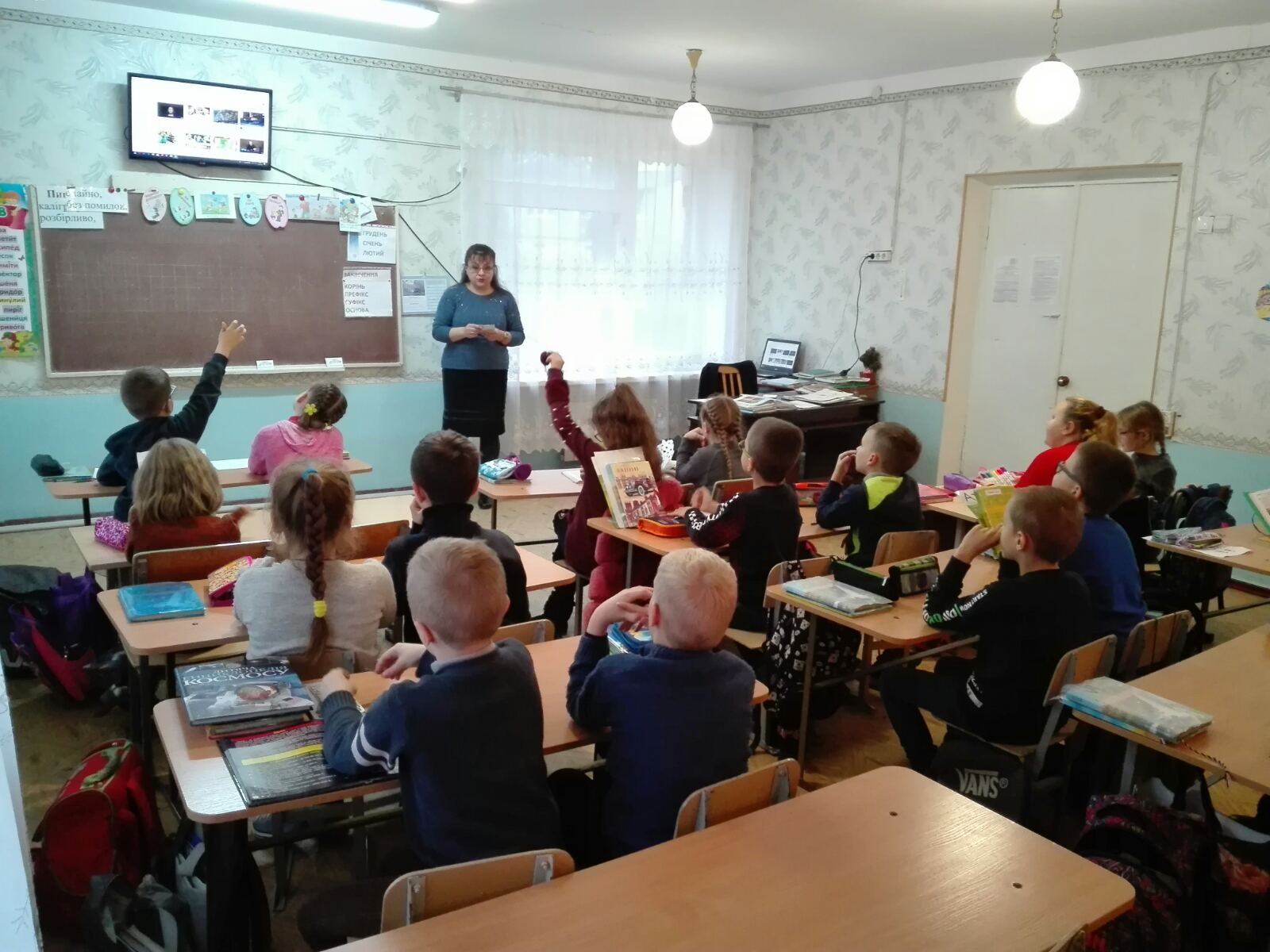 СІЧЕНЬ«Містечко майстрів»
Проведені заходи у січні 2020 р.
1. Конкурс малюнків  «Професії мого майбутнього» 13-17.01.
2. Єдина класна  година «Світ професій: покликання і праця»  14-17.01.
3. Усний журнал «Вибір професії це – важливо»
4. Єдиний урок до Дня соборності України «Україна соборна – моя гордість і слава»  20.01.-24.01.       
5. Тиждень БЖД «Здоров'я дітей - здоров'я нації» 20.01-24.01.20р.
6. Виставка дитячих виробів  «Ми маленькі майстри»  27.01-31.01.
7.  Презентація досліджень «Містечко майстрів» проекту «Україна - моя Батьківщина» учнями 1-А класу  (кл.кер. – Зайченко С.В.)  27.01-31.01.
15 січня вихованці ДНЗ № 74 «Золотий півник» привітали зі святом Василя Великого і Маланки вчителів та учнів нашої школи. Дзвінко лунали різдвяні щедрівки, з побажаннями  добра і миру на весь наступний рік. Глядачі, у свою чергу, дарували юним артистам щедрі аплодисменти та вручили солодкі подарунки.
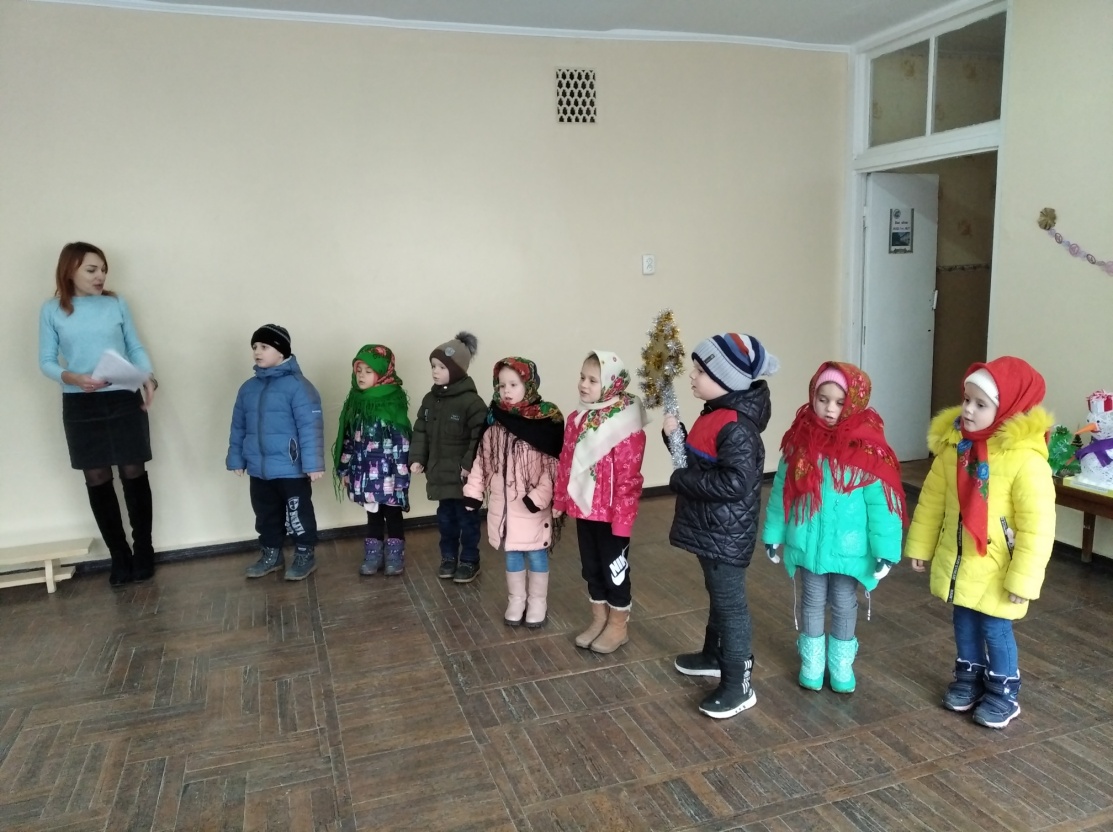 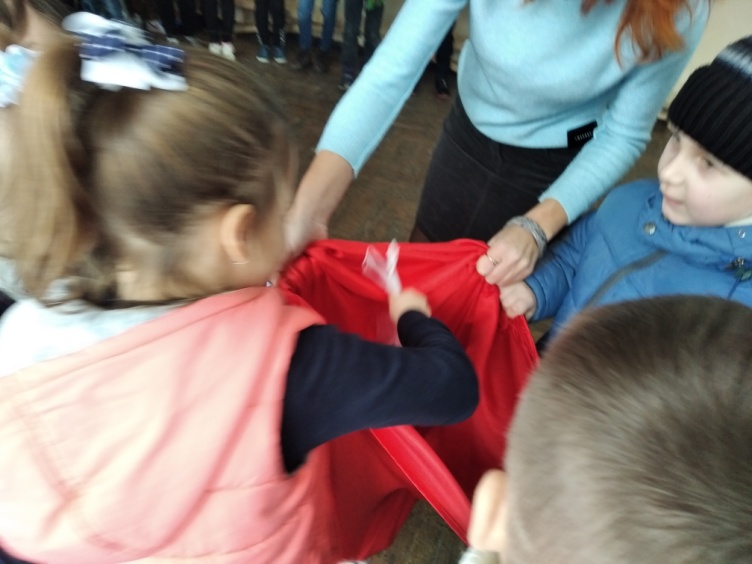 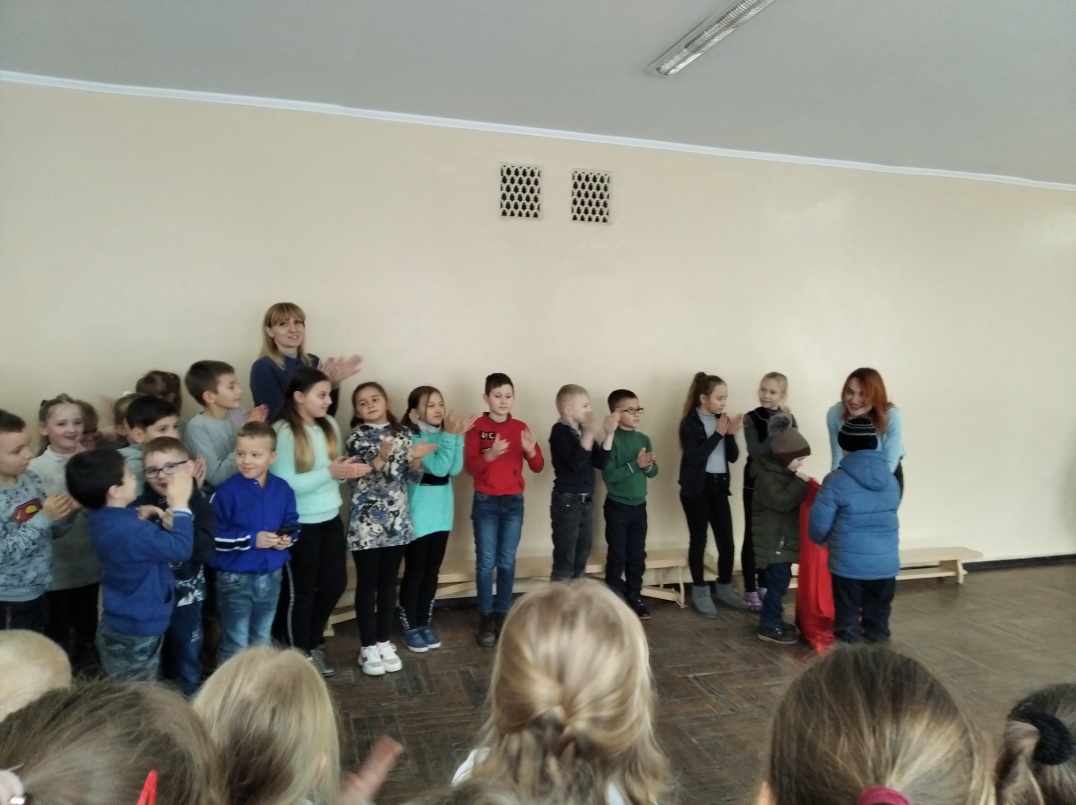 В рамках тижня безпеки життєдіяльності  у нашій школі пройшла зустріч з інструктором з надання першої домедичної допомоги Квінцерт Іриною Володимирівною, яка провела майстер-клас для учнів.  Діти отримали багато корисної інформації, а деякі учні спробували  потренуватися рятувати життя на манекені.  Дякуємо за цікаву і пізнавальну зустріч!
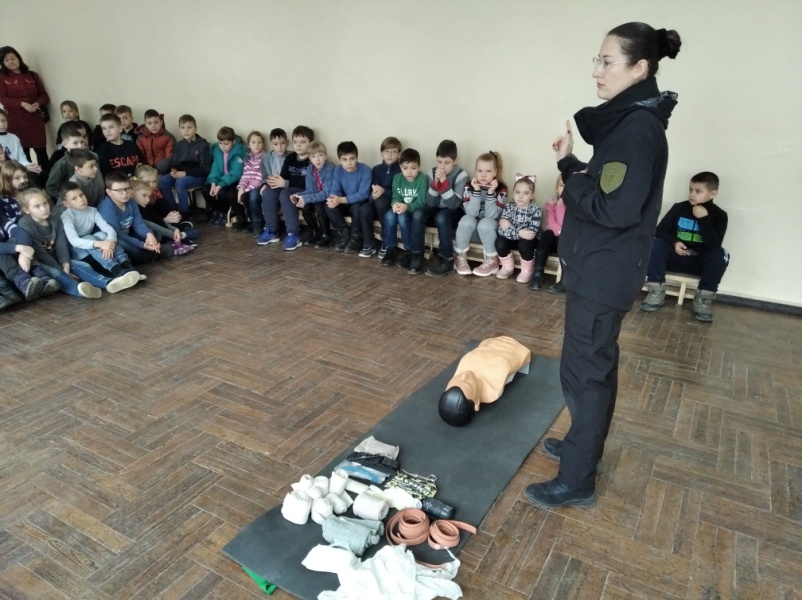 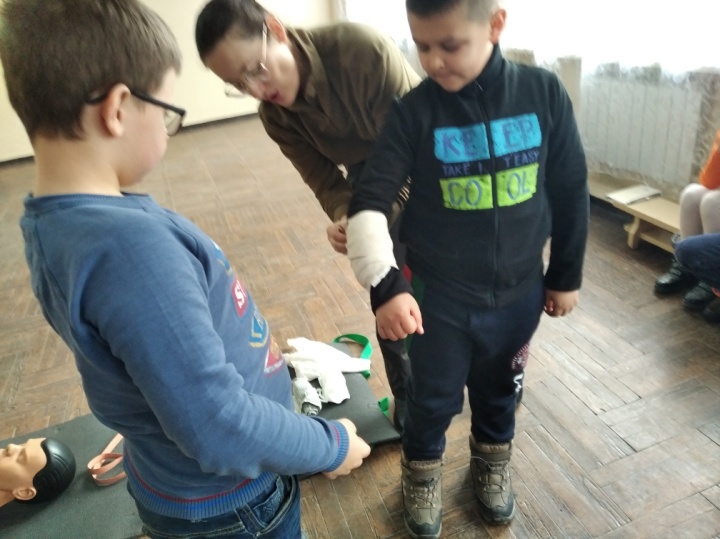 В нашій школі відбулась виставка малюнків учнів 1-4 класів на тему «Професії мого майбутнього».
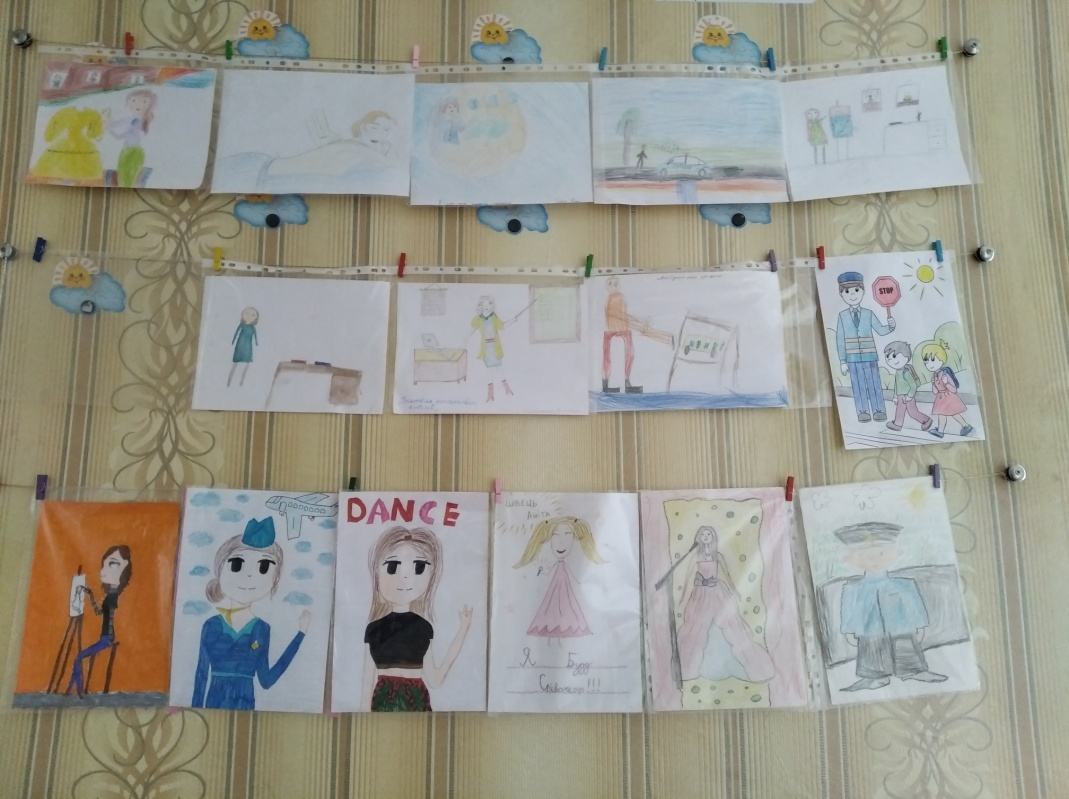 Місячник трудового виховання "Містечко майстрів". Виховна година  на тему: "Яка професія найкраща?"
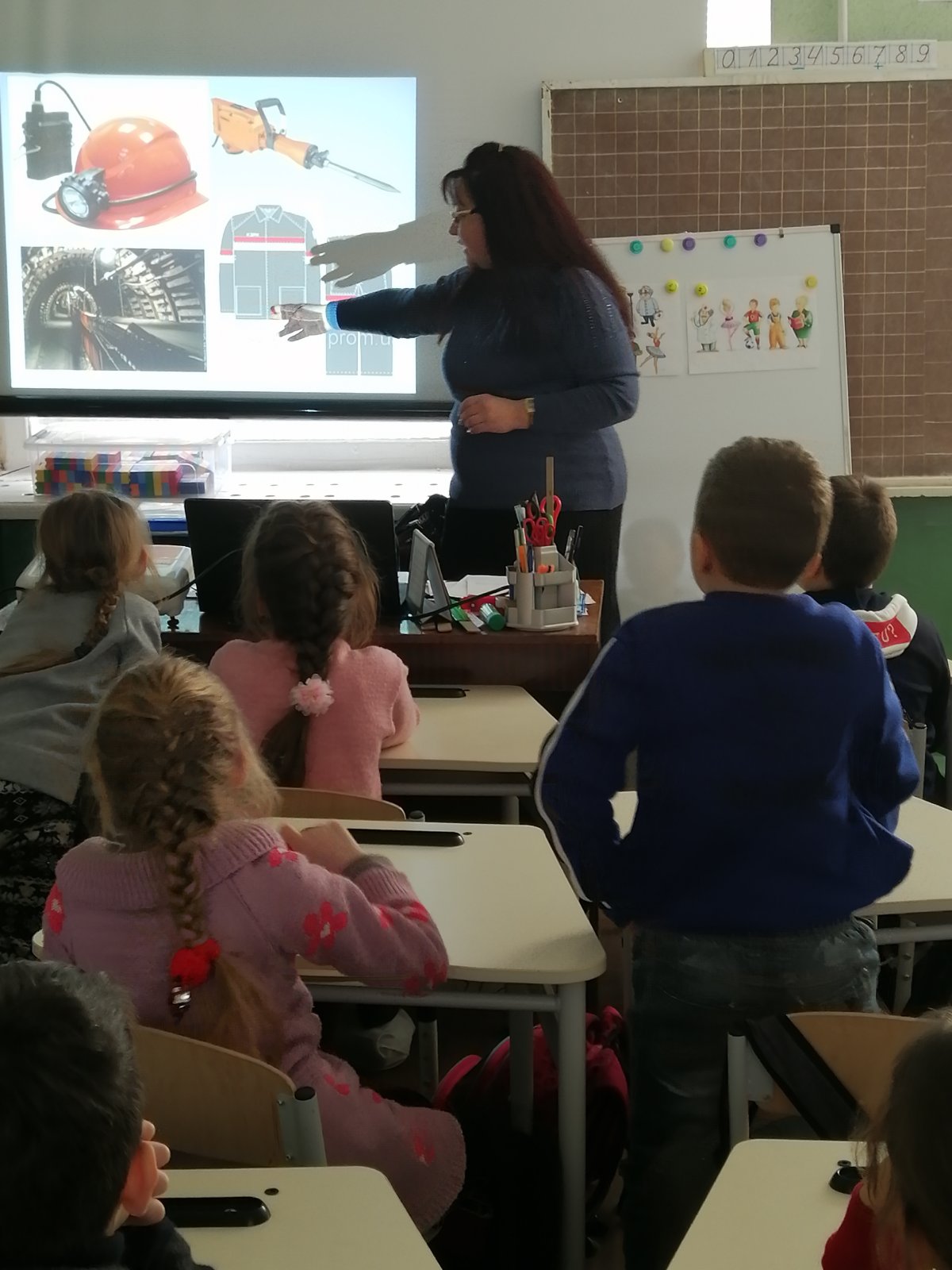 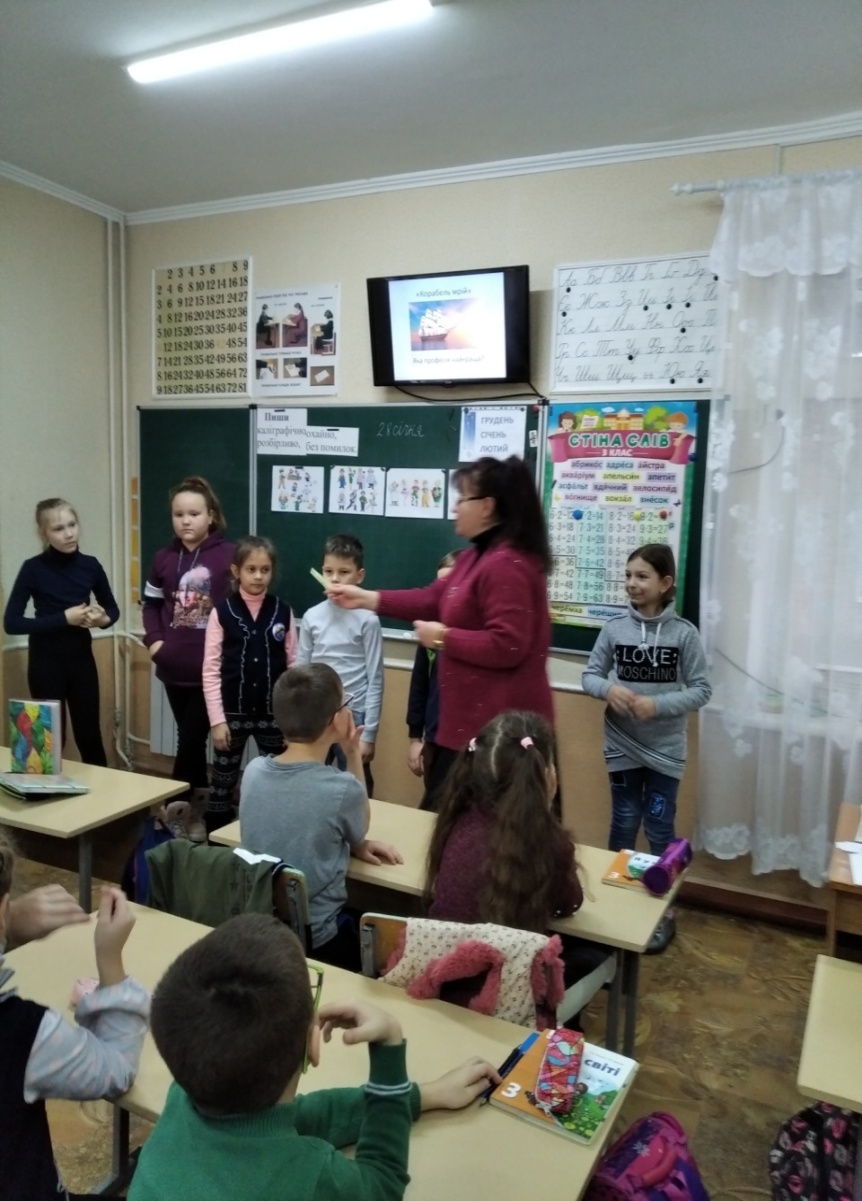 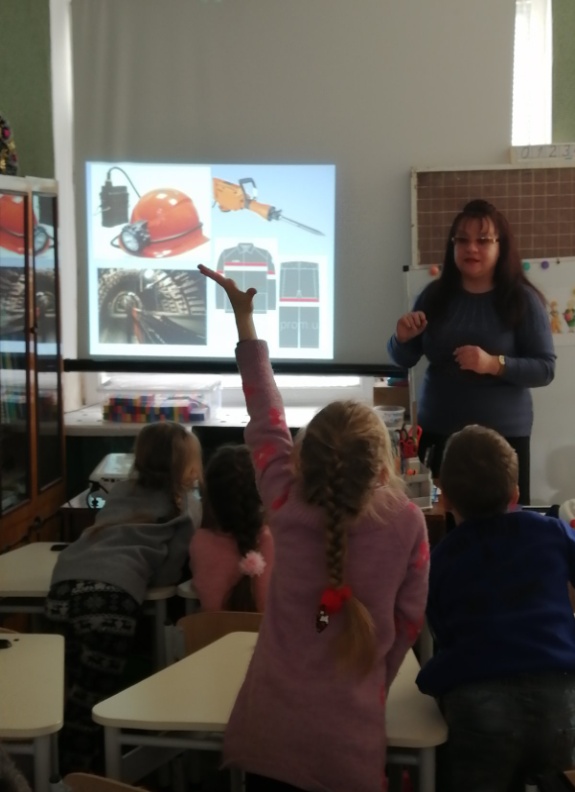 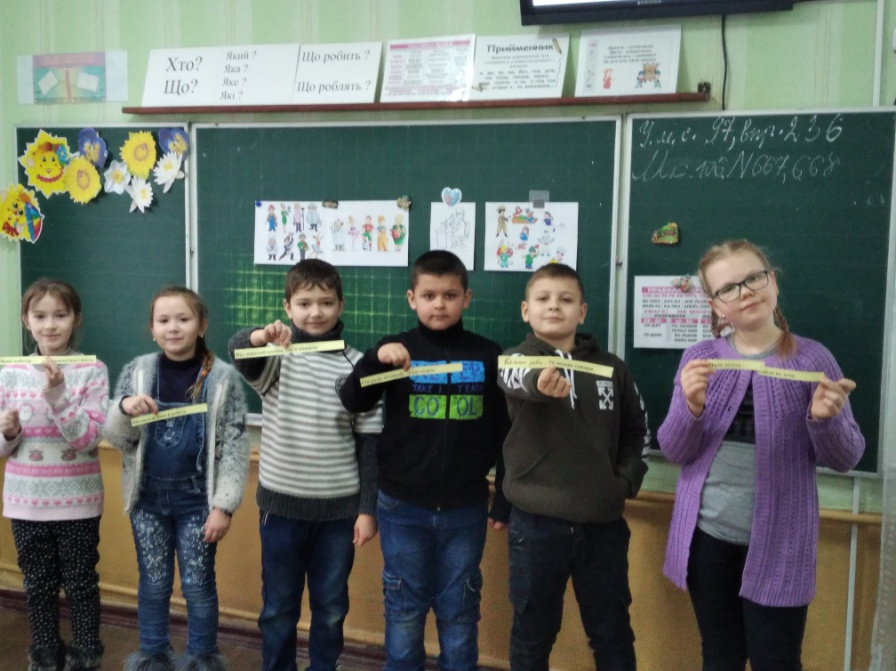 Виставка під назвою «Ми – маленькі майстри», завершила місячник трудового виховання.
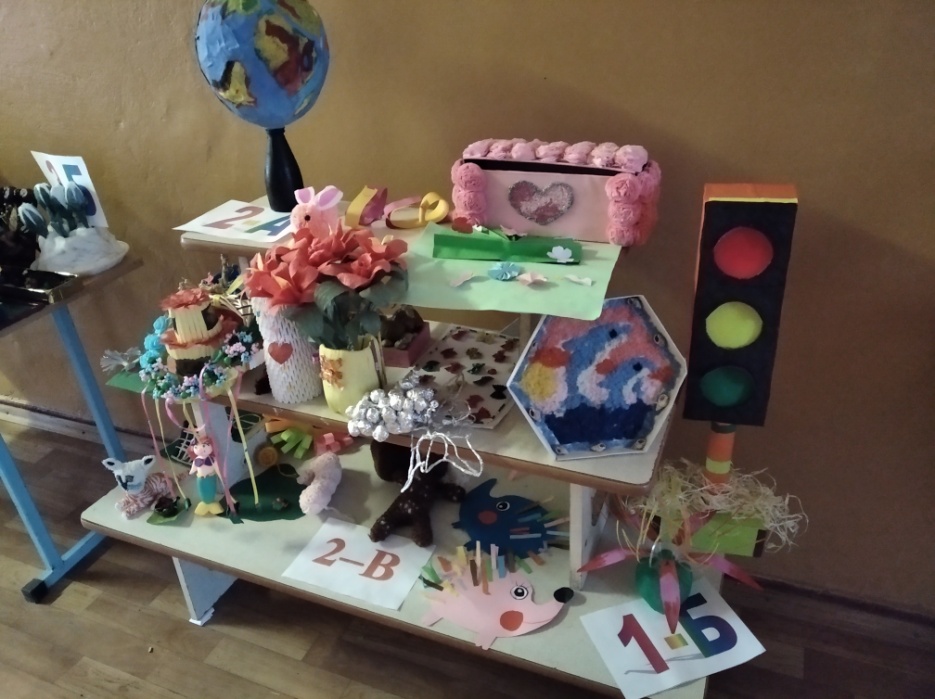 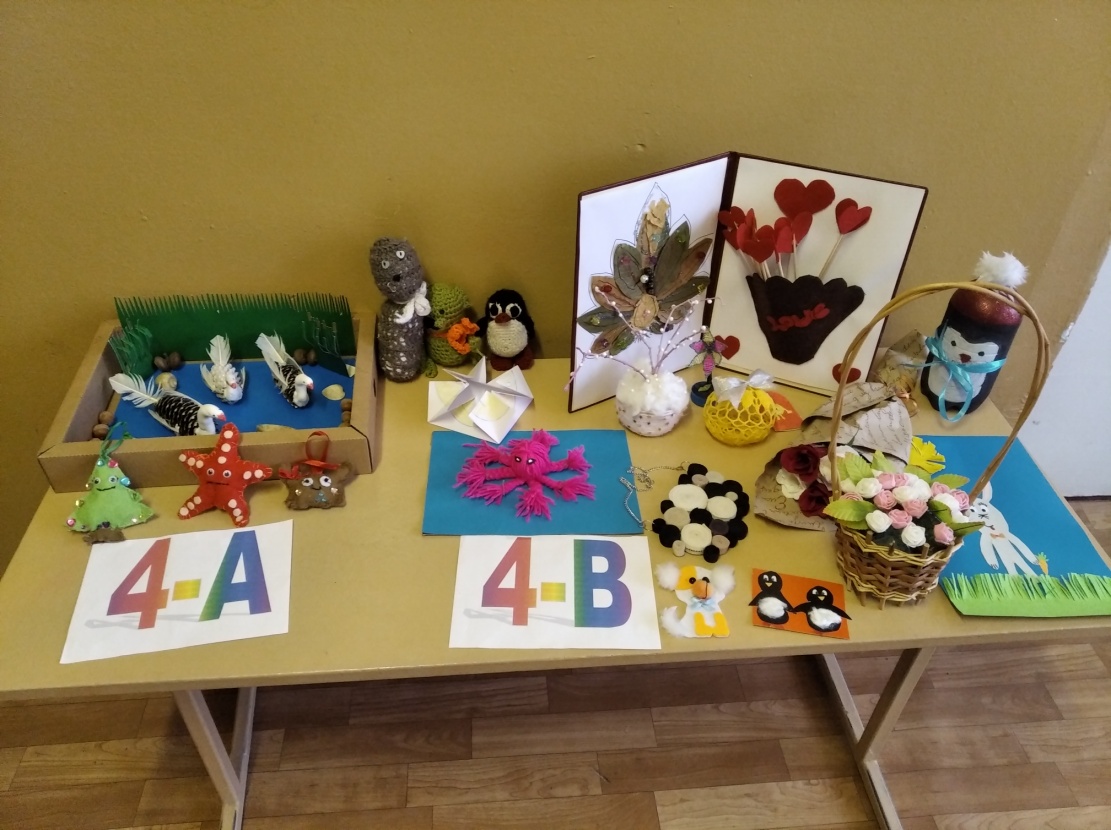 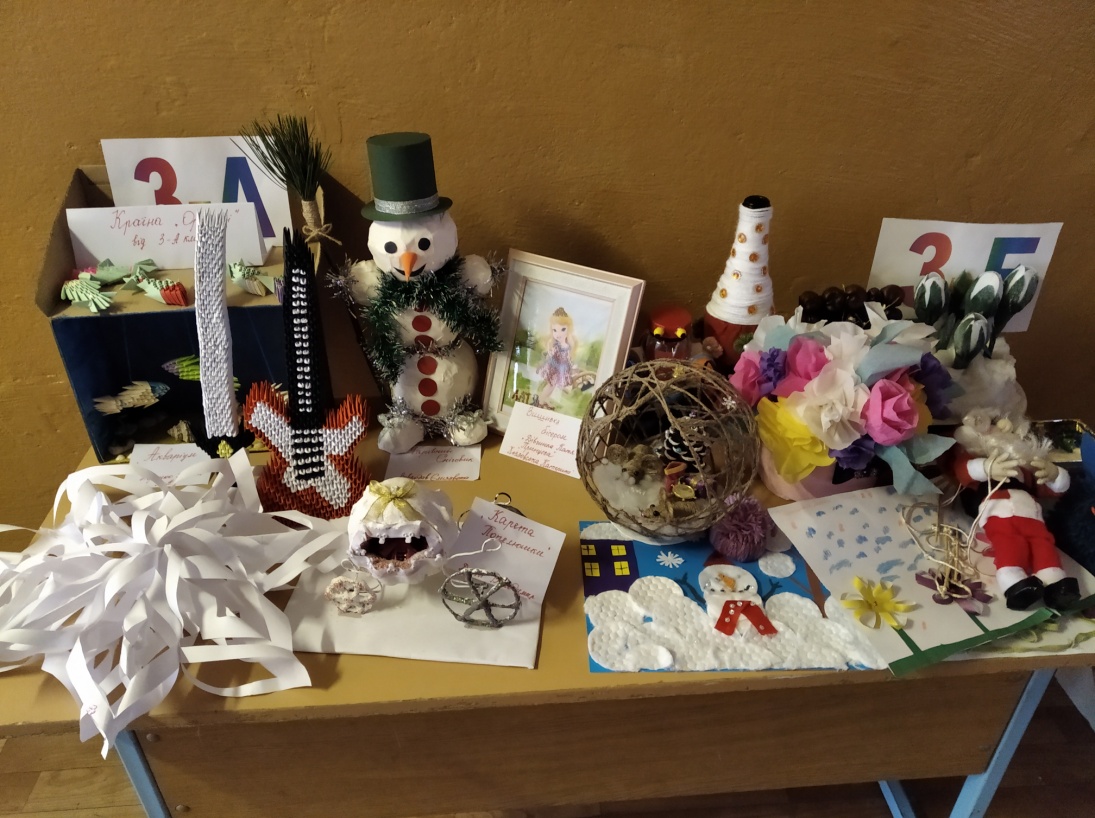 Лютий «Острів здоров'я»
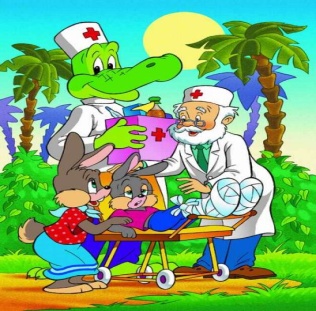 Проведені заходи у лютому 2020 р.
1. Конкурс  малюнків «Здоров’я очима дітей» 04-08.19
2. Усний  журнал «Здоров’я – наш скарб»
11-15.19
3. Вікторина «Я здоров’я бережу, сам собі допоможу» 18-22.19
4. Презентація досліджень «Острів здоров'я» проекту «Україна - моя Батьківщина» учнями 1 - В класу,  (кл.кер – Кваша О.О.) 18-22.19
5. Презентація досліджень проекту «Збережи життя і здоров'я» учнями 2 - А класу (класний керівник - Денисенко С.О.) 
           18-22.19
День Святого Валентина (День Закоханих) – щорічне свято, яке припадає на 14 лютого. Це свято сповнене приємних сюрпризів, цікавих подарунків, неочікуваних миттєвостей. У нашій школі в цей   день діти привітали один одного та вчителів «валентинками», які кидали в спеціальну скриньку, а  потім відповідальні листоноші з 4-х класів поспішили доставити їх по класах.
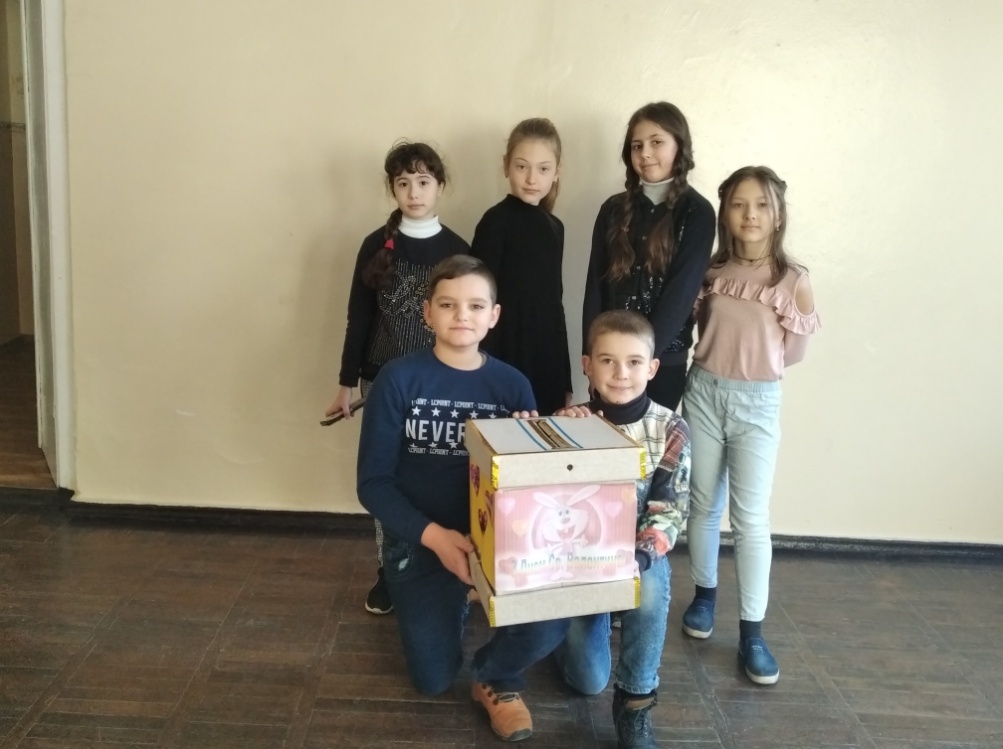 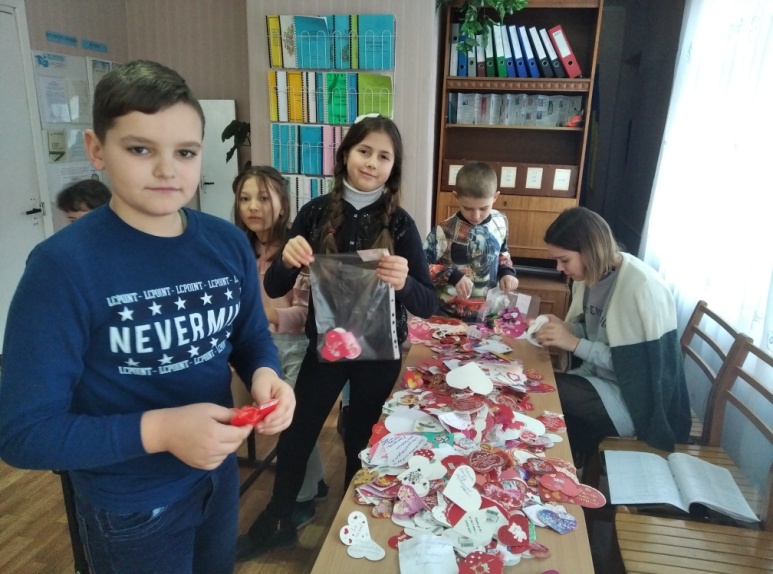 До Дня вшанування пам’яті Героїв Небесної Сотні в шкільний бібліотеці представлено виставку-інсталяцію «Герої не вмирають». У 2013-2014 роках на Майдані Незалежності залишили своє життя Герої Небесної Сотні. Ця подія сколихнула увесь світ і не залишила байдужою жодної душі. Учні нашої школи виготовили янголів, що символізують Героїв, які віддали своє життя за наше майбутнє.
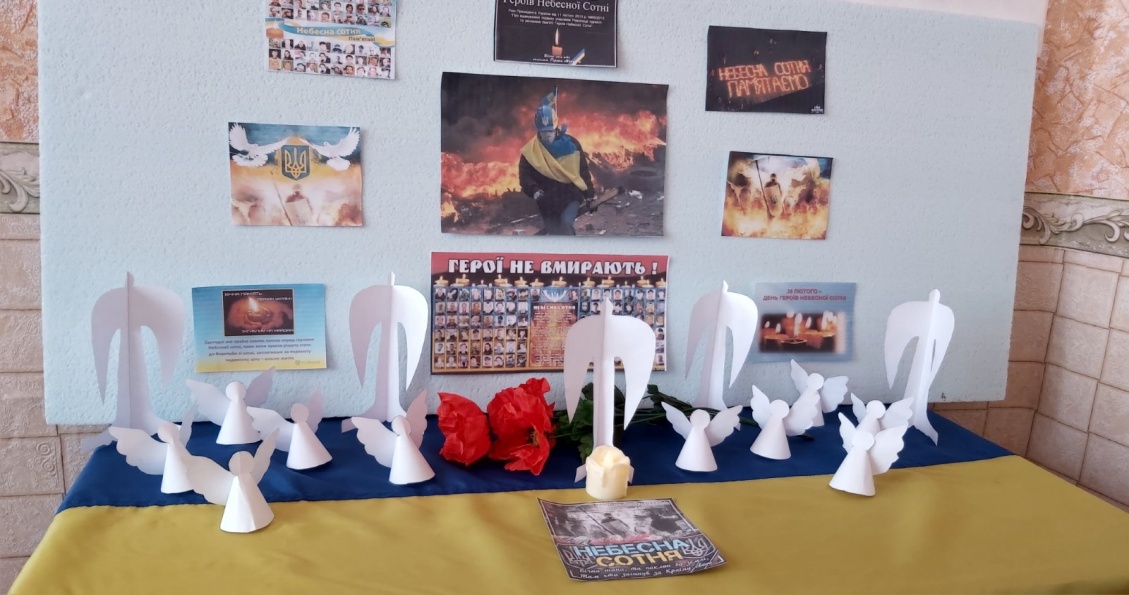 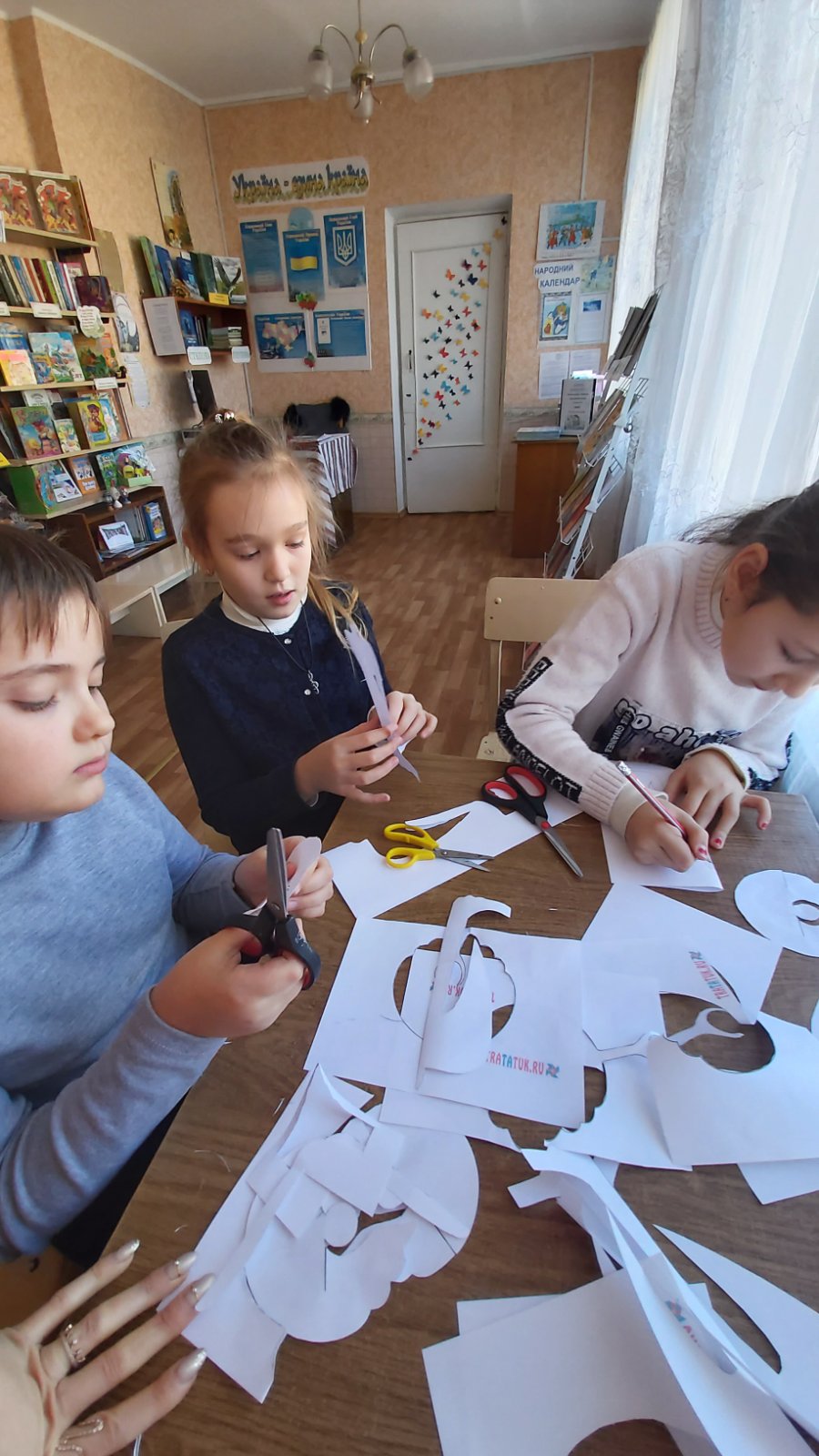 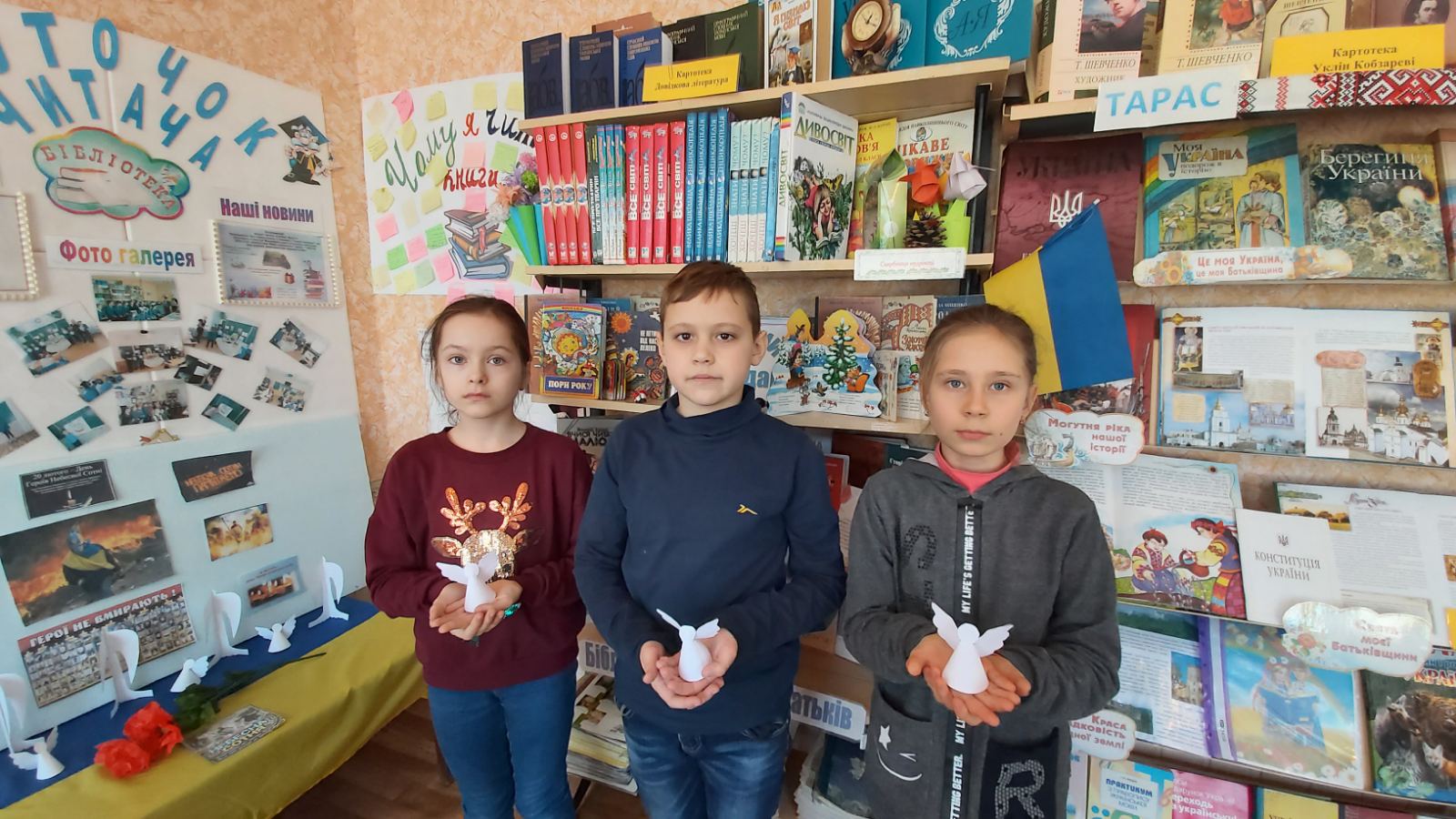 21 лютого у нашій школі пройшли спортивні змагання серед учнів та батьків 1-х класів під назвою «Тато, мама, я – спортивна сім’я». Море позитивних емоцій отримали від заходу учасники і глядачі.
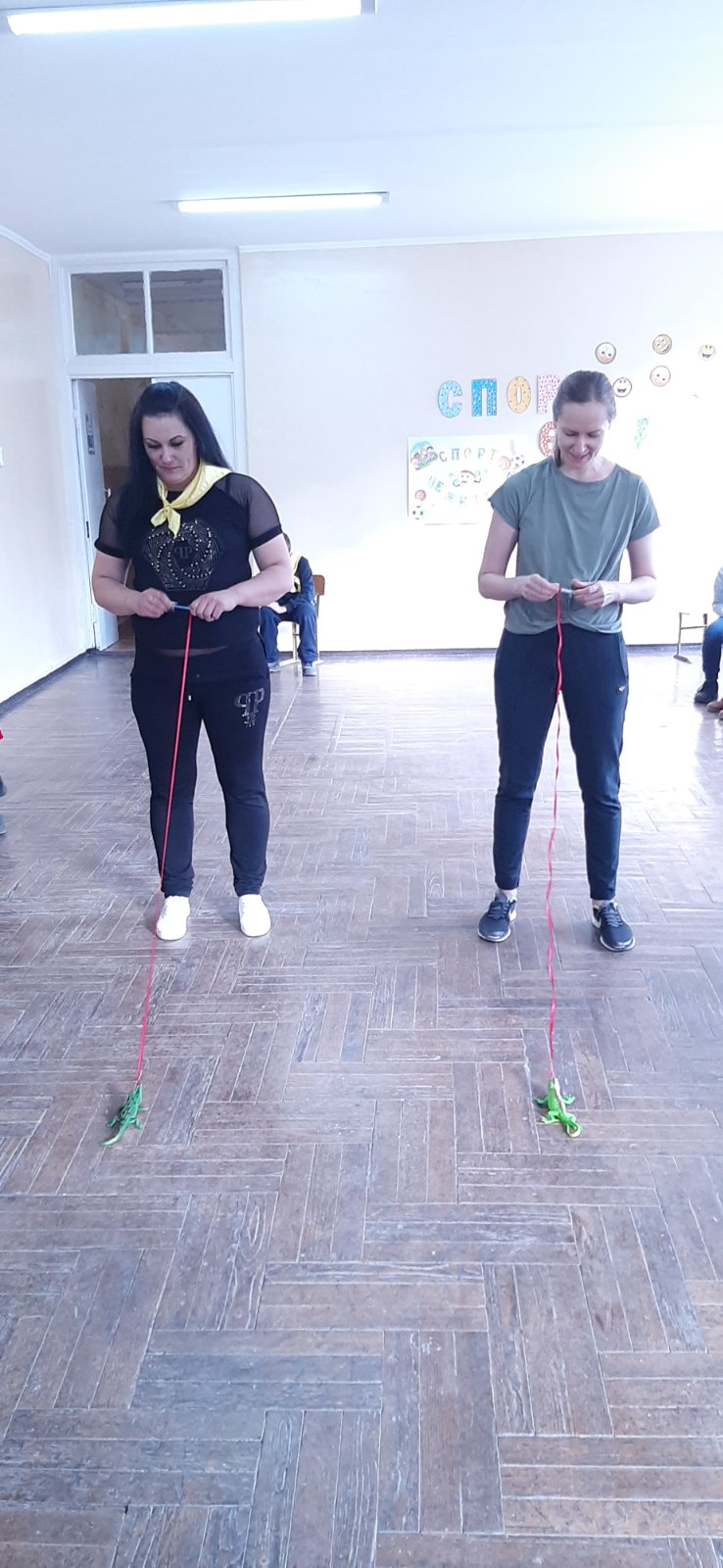 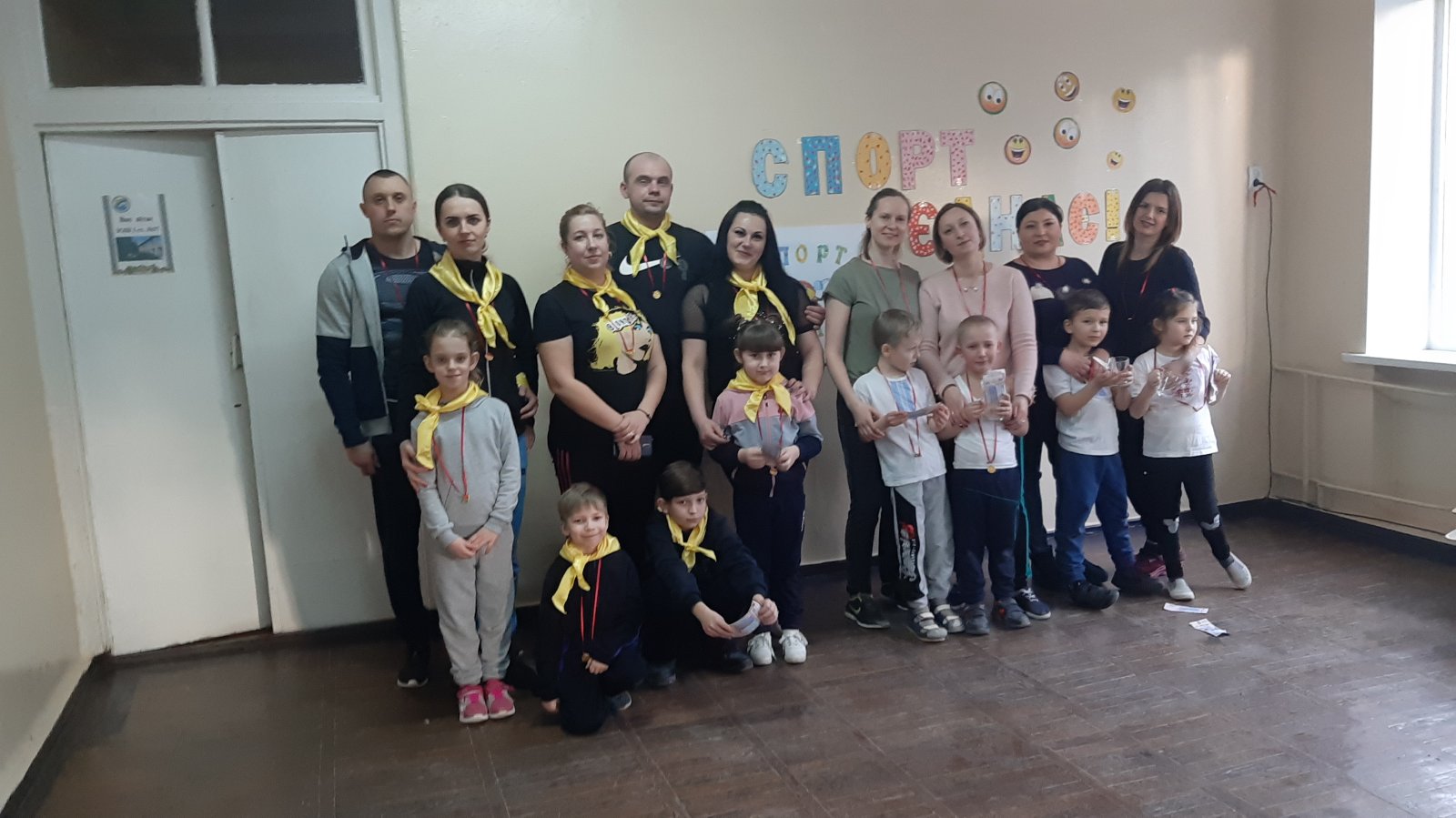 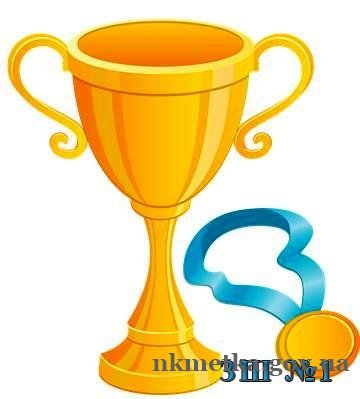 Ось такі чудові малюнки та фотографії представили учні 2-4 класів на шкільну виставку під назвою «Служба порятунку на варті твоєї безпеки».
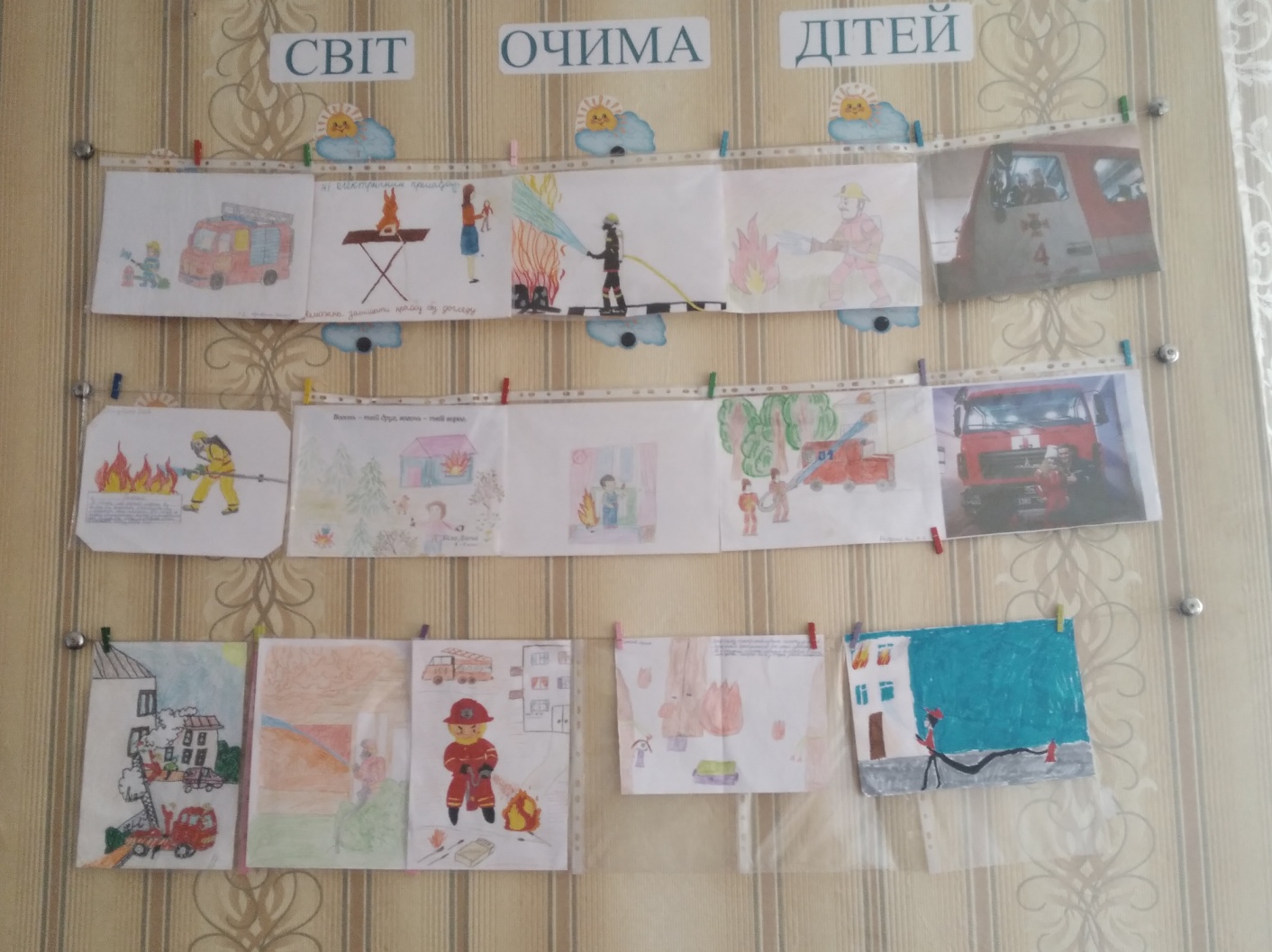 З 10 по 27 лютого 2020 р. проходитьV Всеукраїнська благодійна акція «Happy Мяу для Мурчика». Учні нашої школи зібрали та передали корм і крупи в організацію "Щасливий пес".
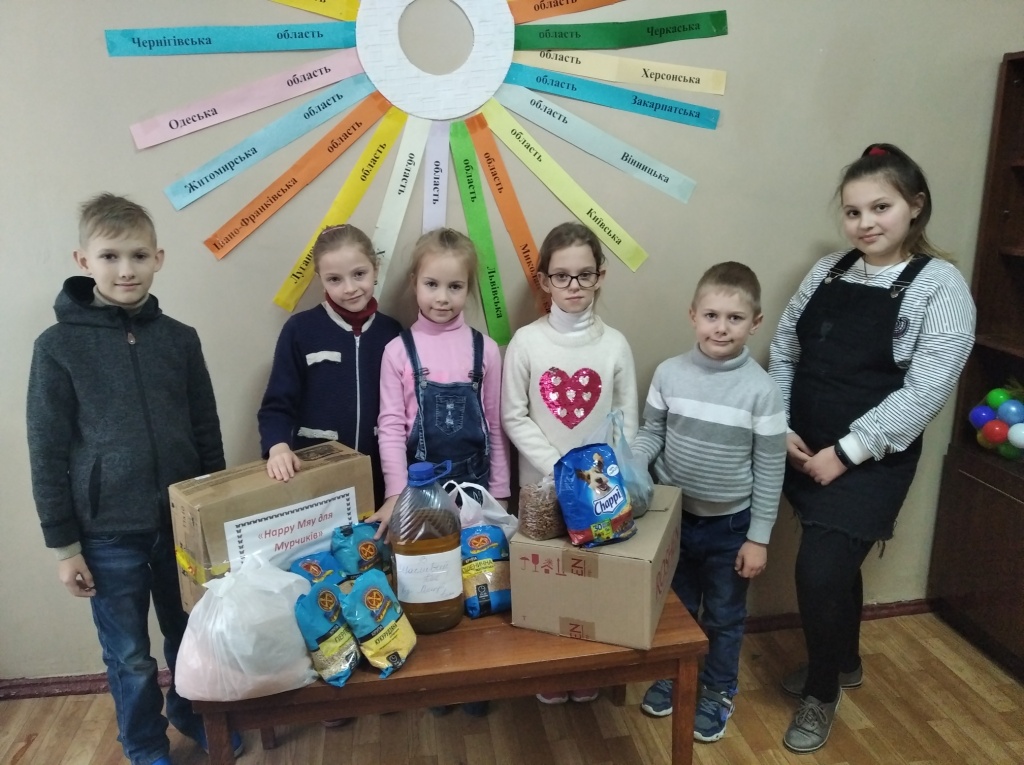 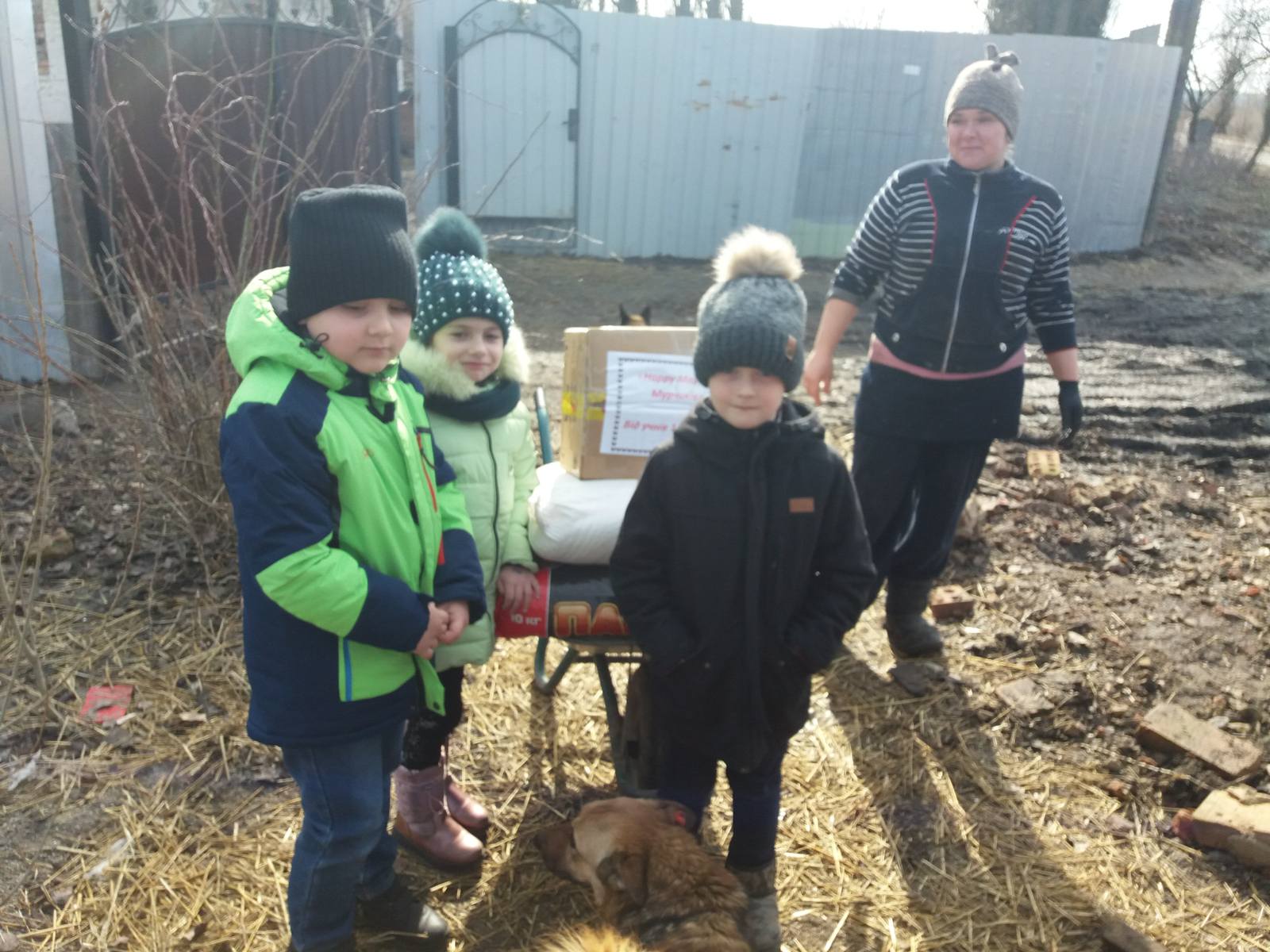